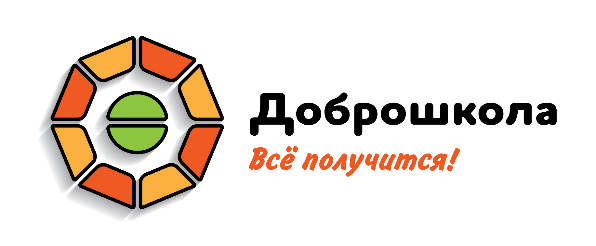 Областное государственное казенное  общеобразовательное  учреждение 
  «Ивановская   коррекционная     школа    № 1»
Реализация федерального проекта «Современная школа»  регионального проекта «Образование»
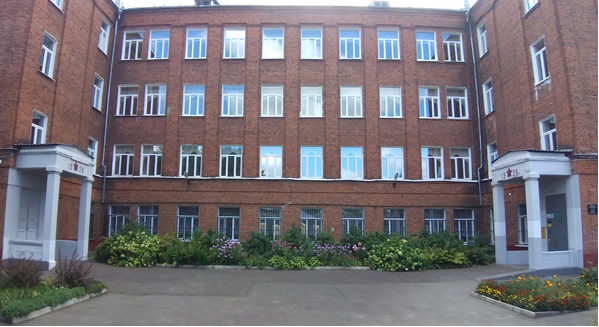 Фотография фасада здания
образовательной организации
На реализацию проекта были выделены средства из федерального  бюджета в сумме 7 355 808,08 рублей.


Цель проекта – создание современных условий обучения и воспитания обучающихся с ОВЗ через обновление инфраструктуры школы,  изменение содержания и повышение качества образовательного процесса.
https://ivkorrschool1.ros-obr.ru/#/
[Speaker Notes: Обложка]
Швейные мастерские
В рамках программы полностью обновлено учебное оборудование для реализации предметной области «Технология» по профилям «Швейное дело» и «Столярное дело».
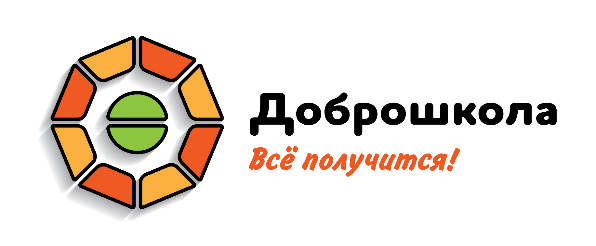 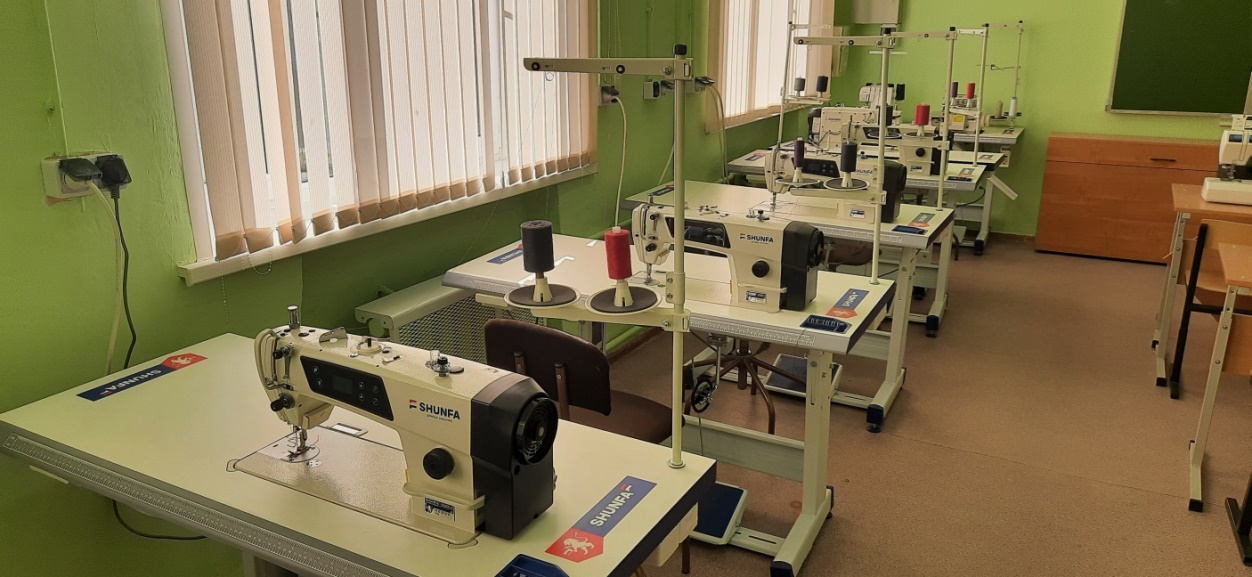 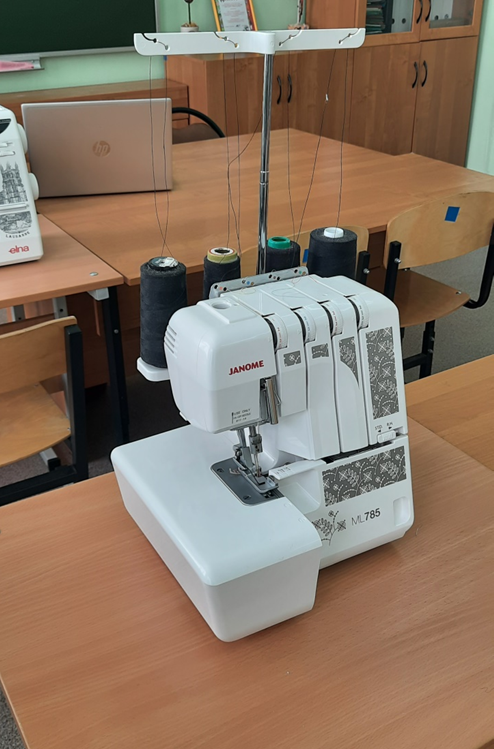 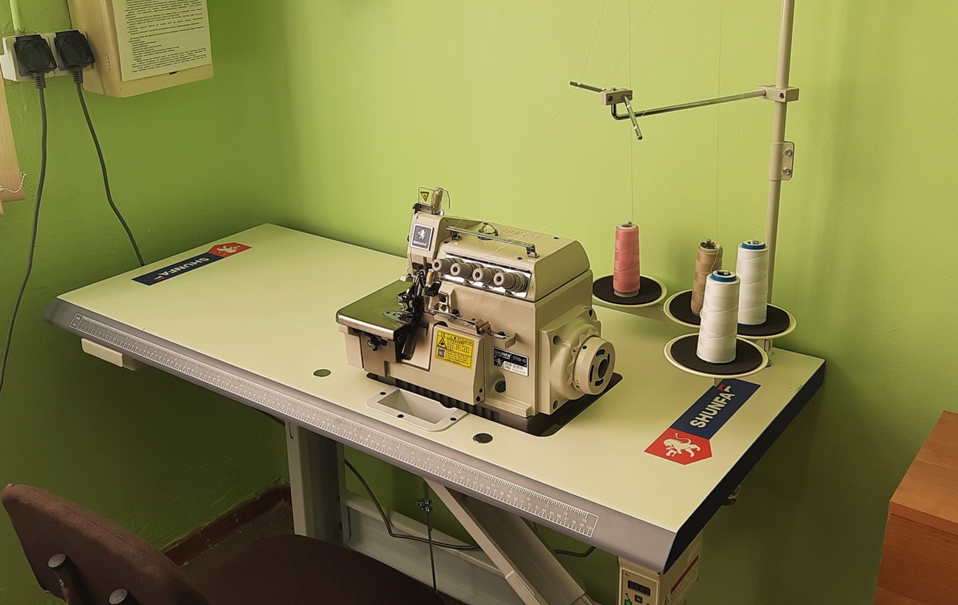 Швейные мастерские
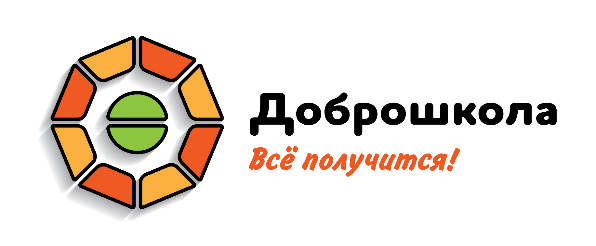 С интересом осваивают ребята  плоскошовную швейную машину по трикотажу и   вышивальную машину с электронным оборудованием.
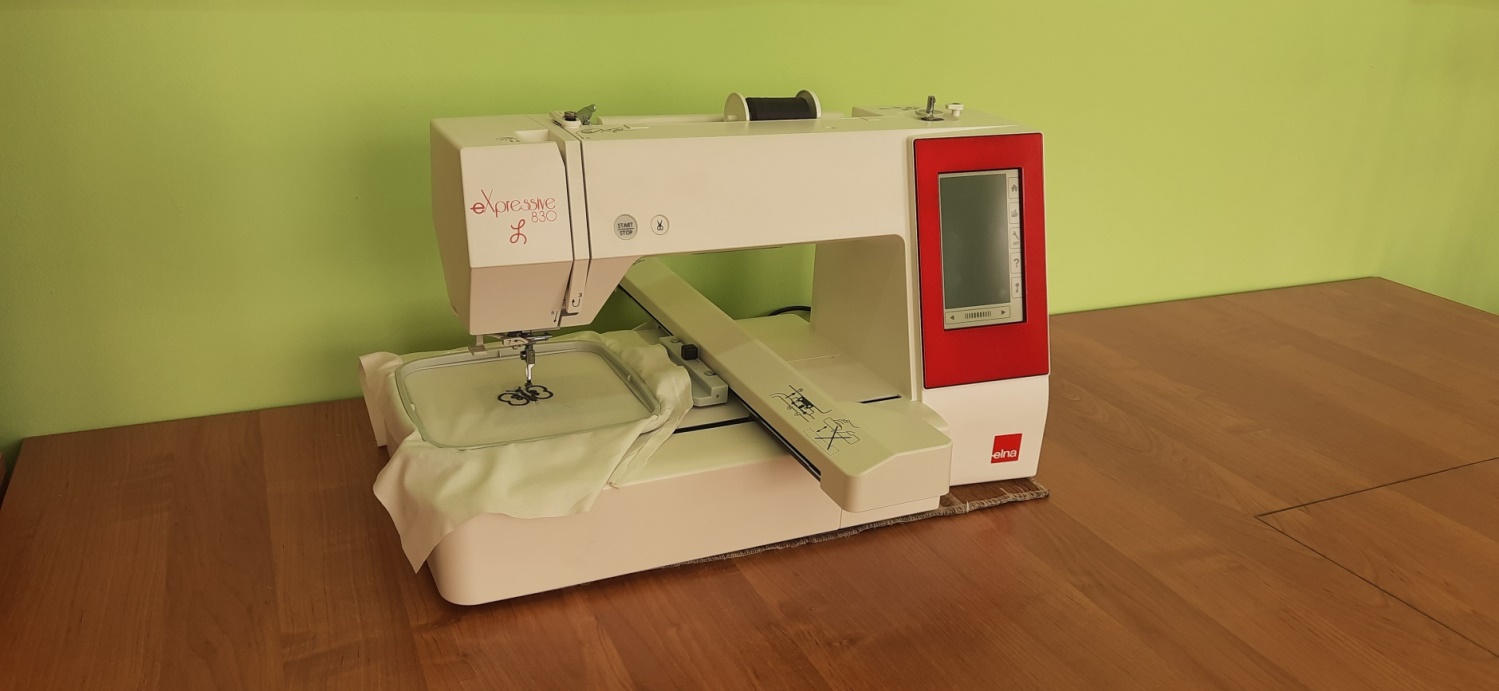 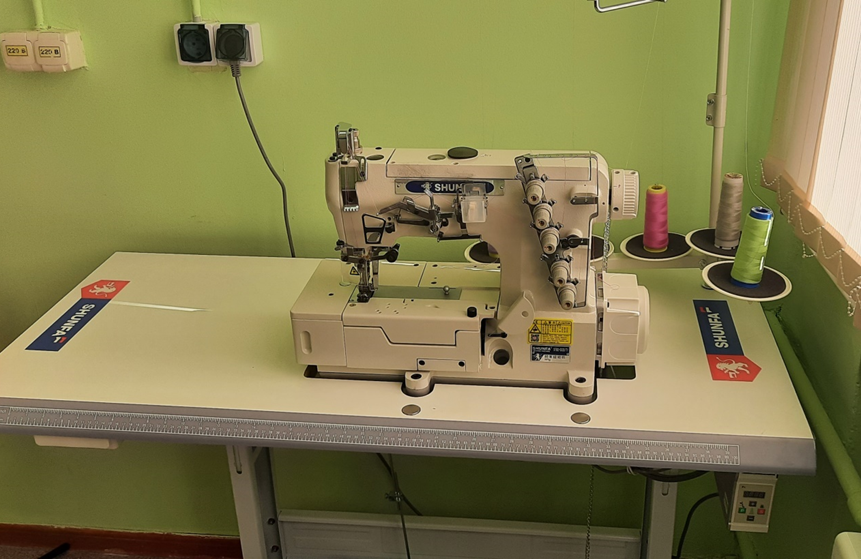 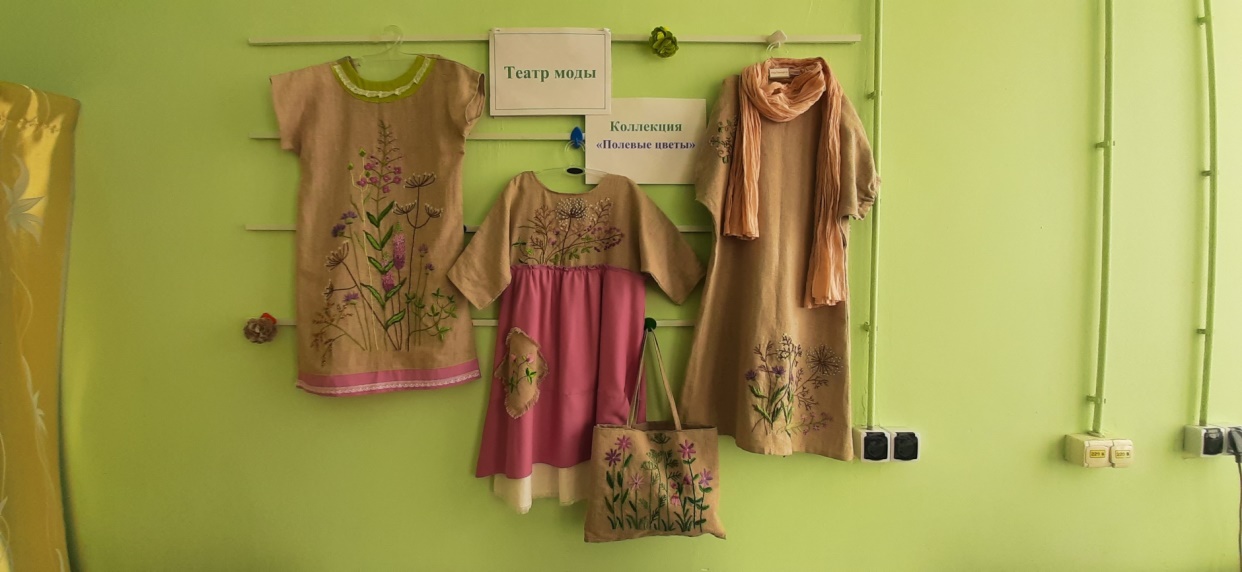 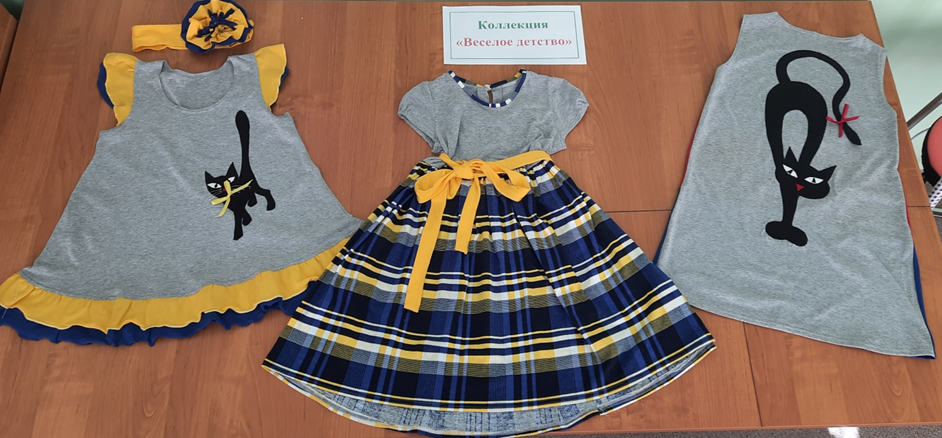 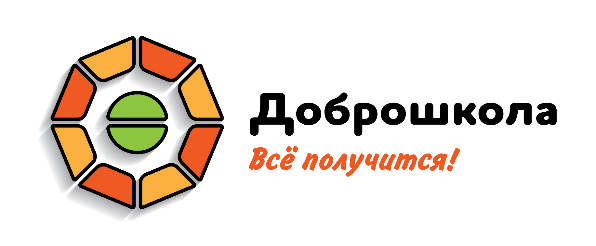 Швейные мастерские
В зону влажно-тепловой обработки приобрели современную  гладильную систему,  вертикальные отправители для одежды, передвижные зеркала и раздвижные женские манекены.
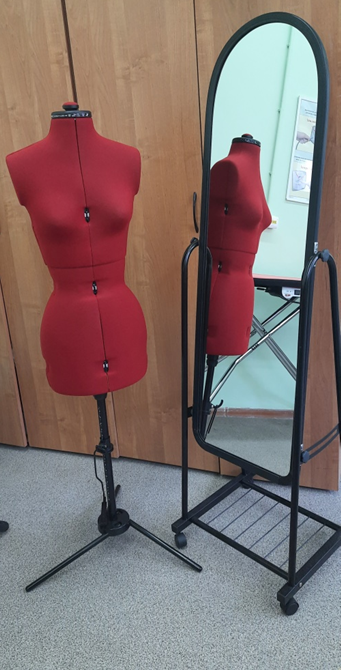 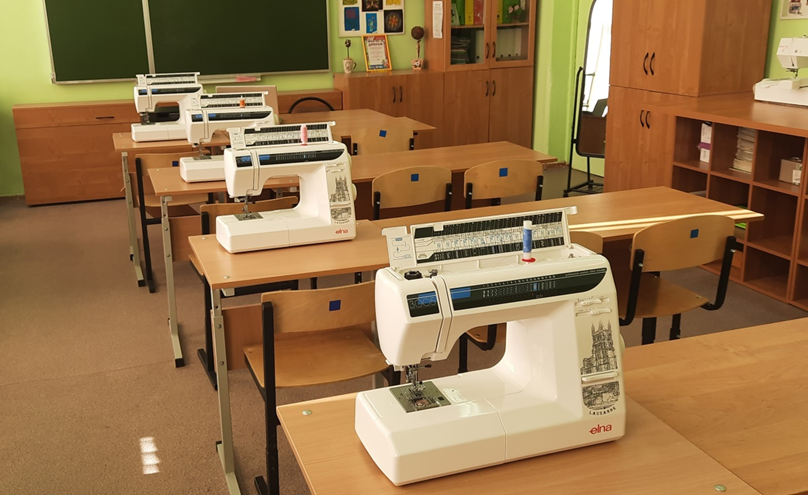 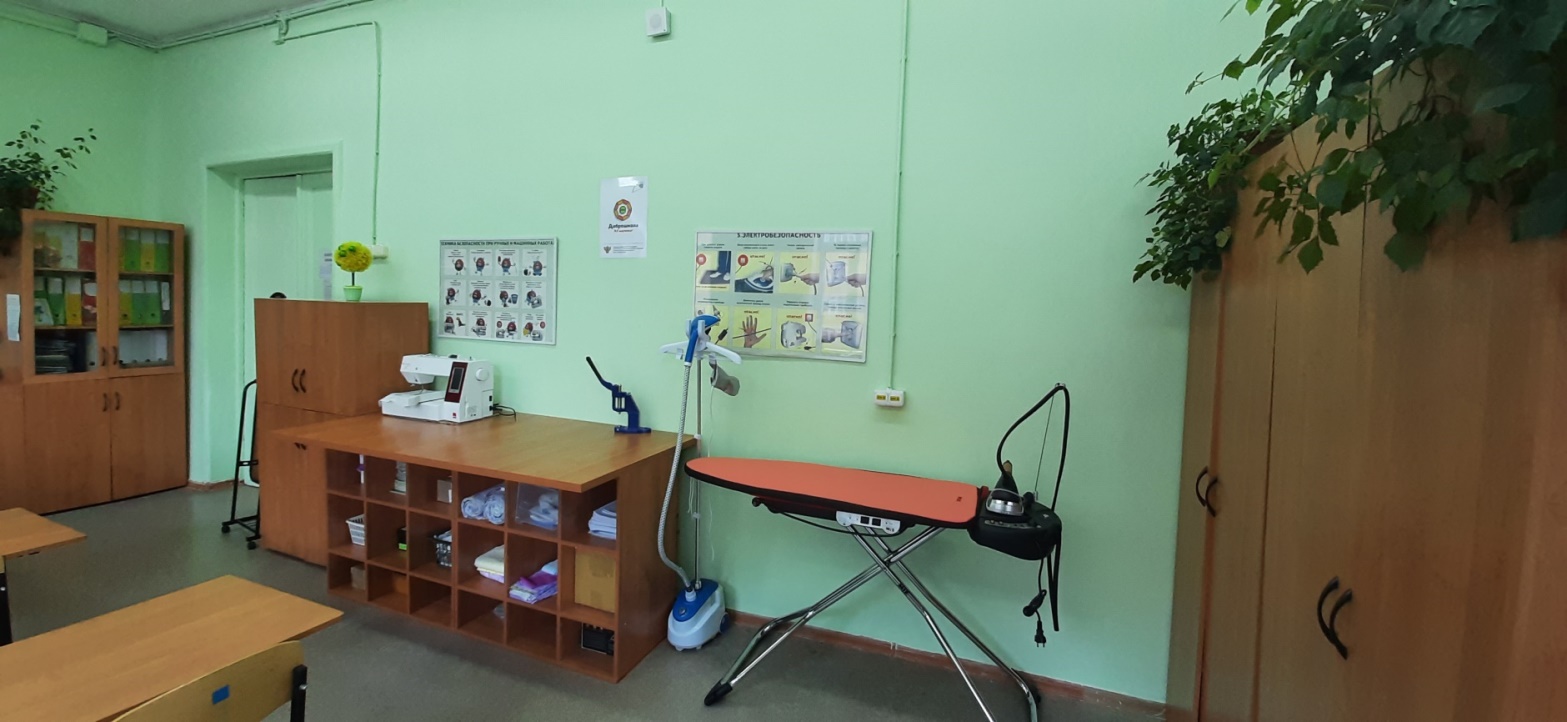 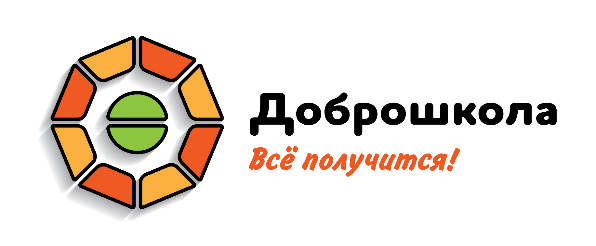 Столярные мастерскиеОснащены новыми верстаками, современным технологичным оборудованием для работы по дереву и металлу.
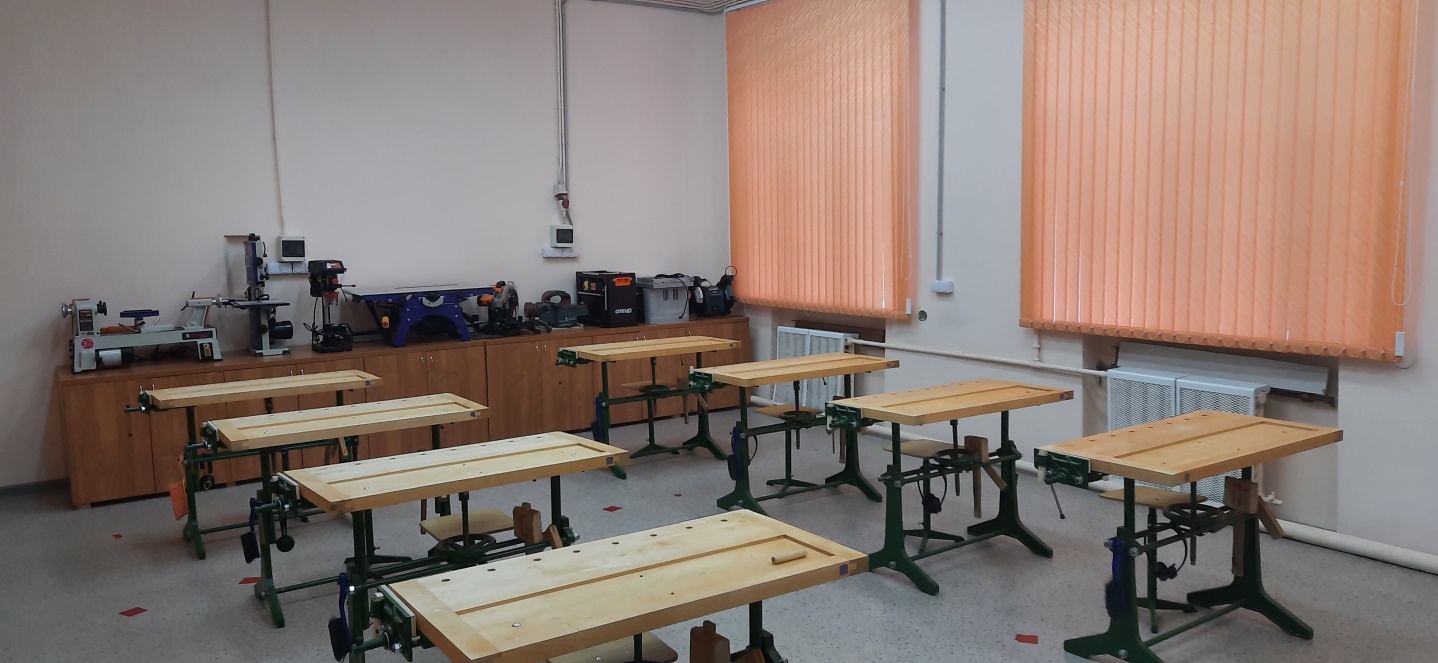 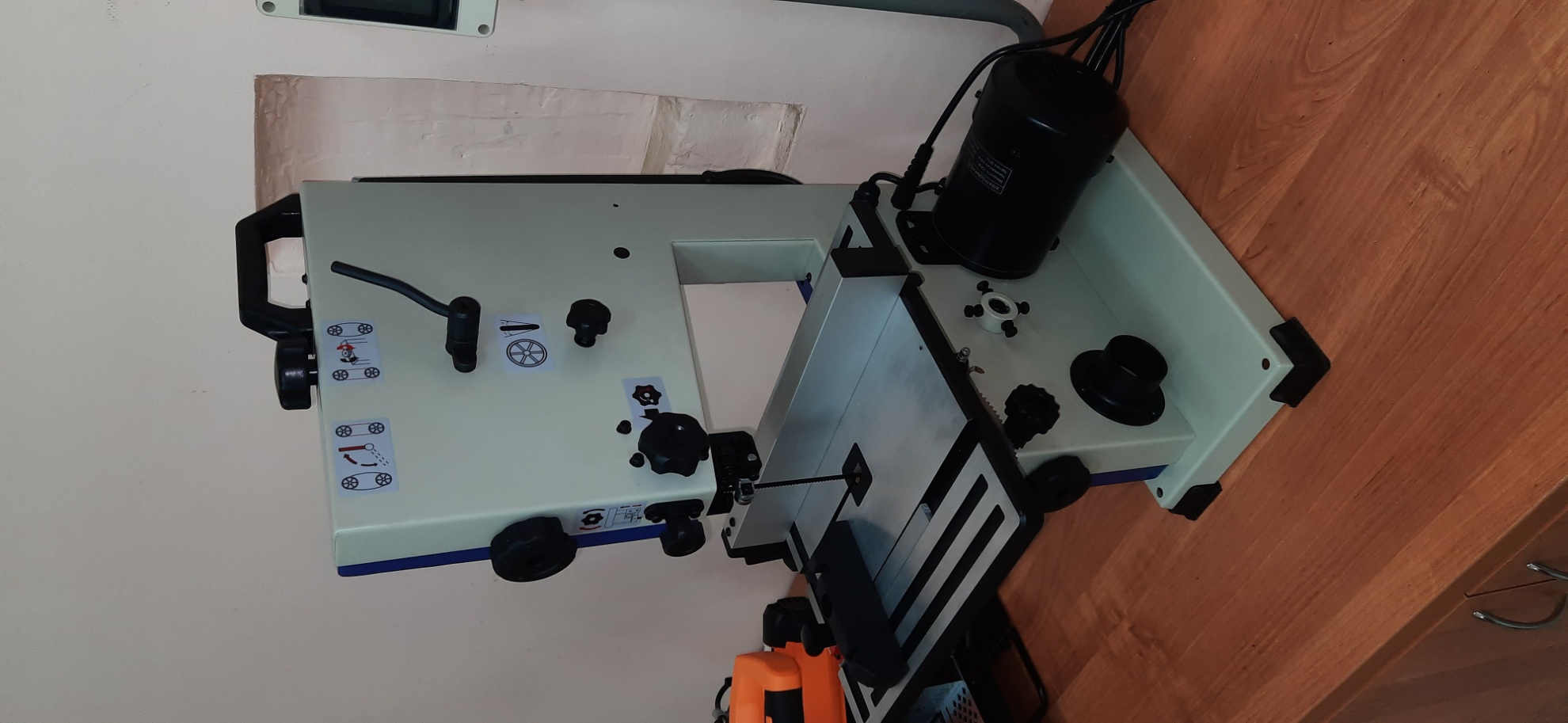 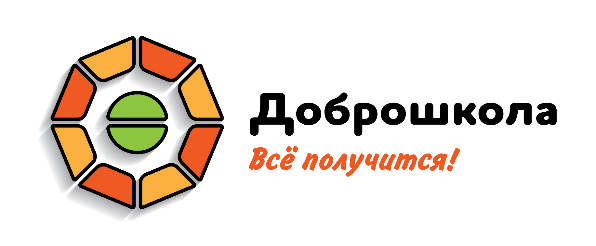 Столярные мастерскиеЗакуплено  большое количество инструментов ручного труда для каждого учащегося.
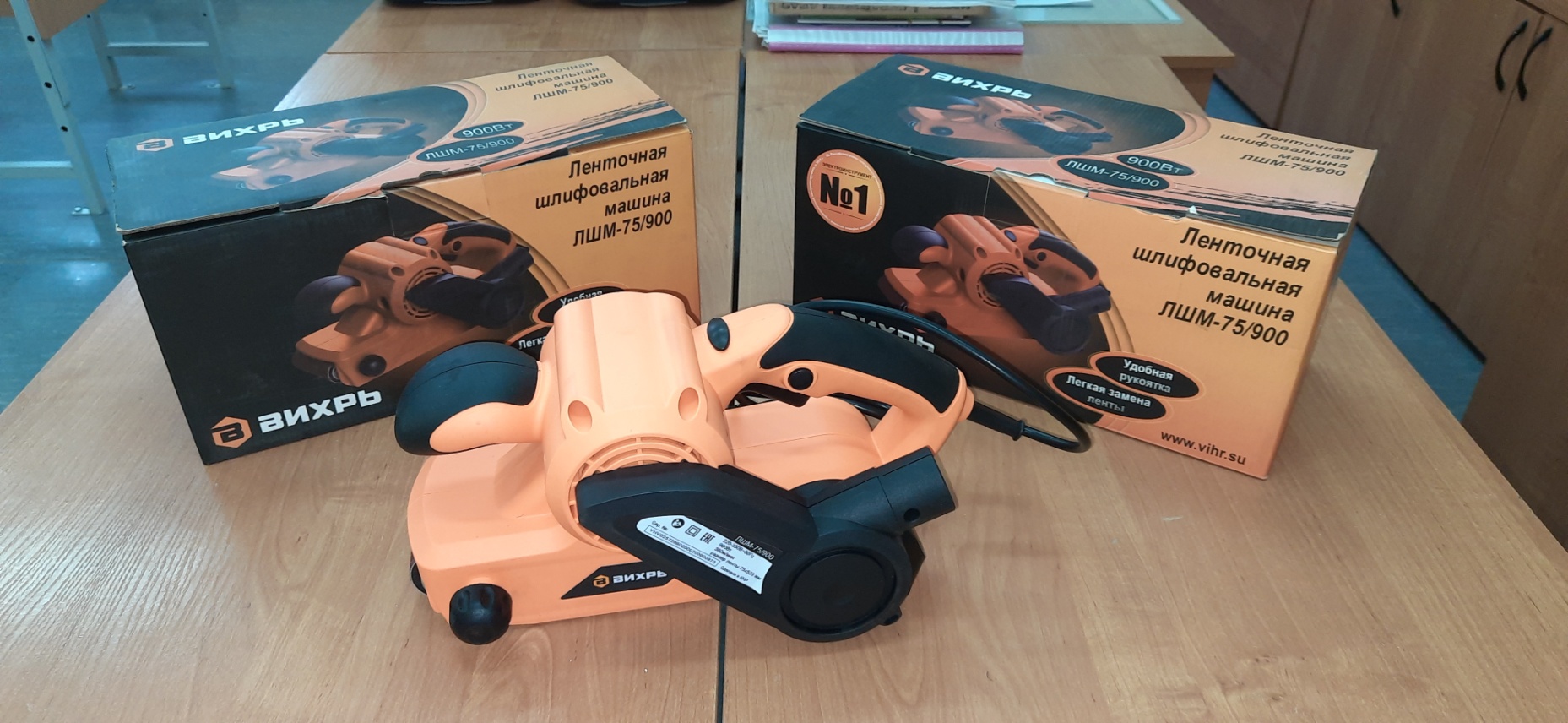 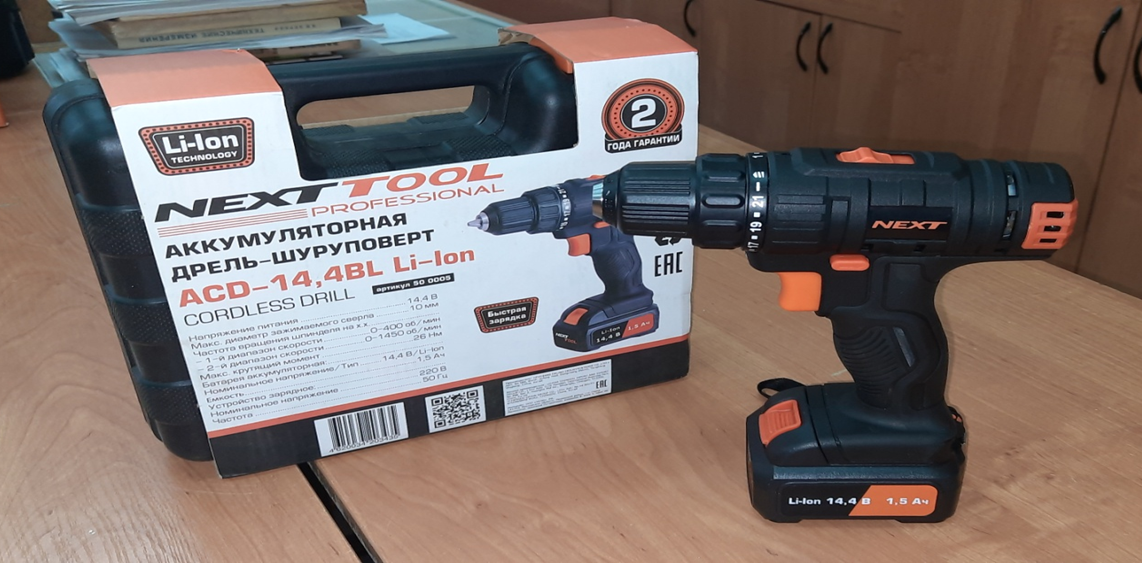 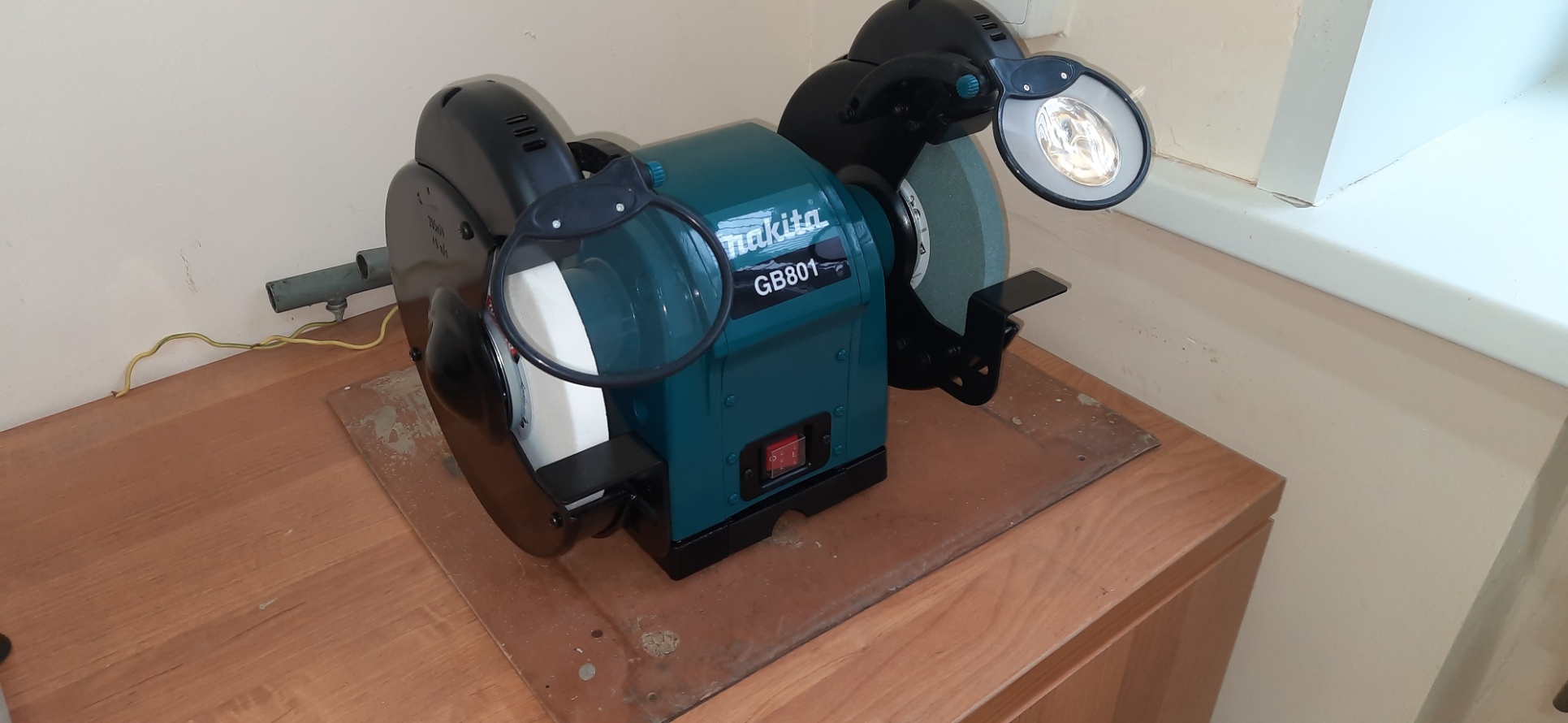 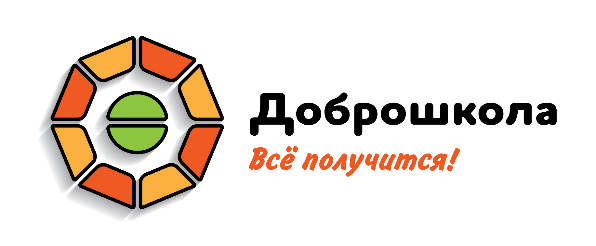 Столярные мастерские
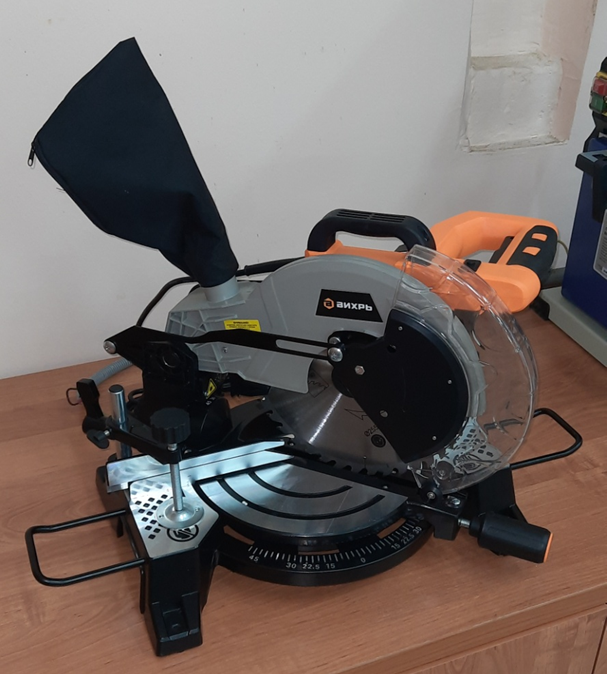 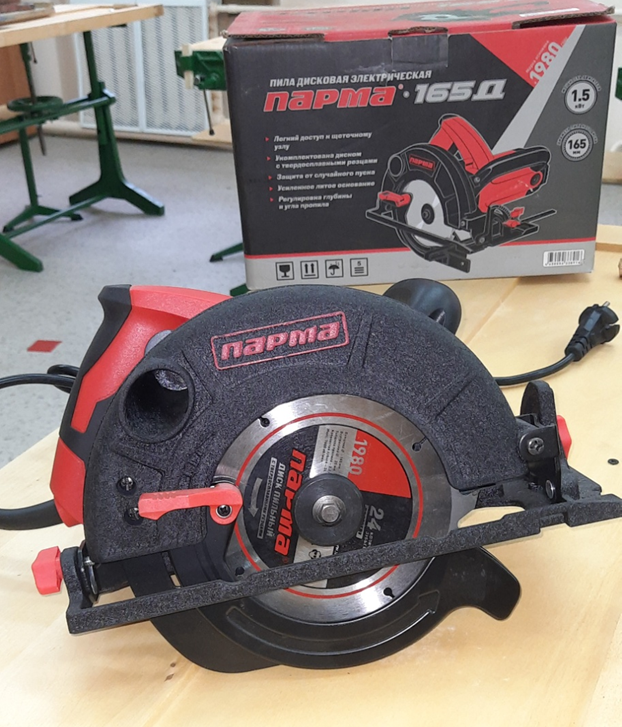 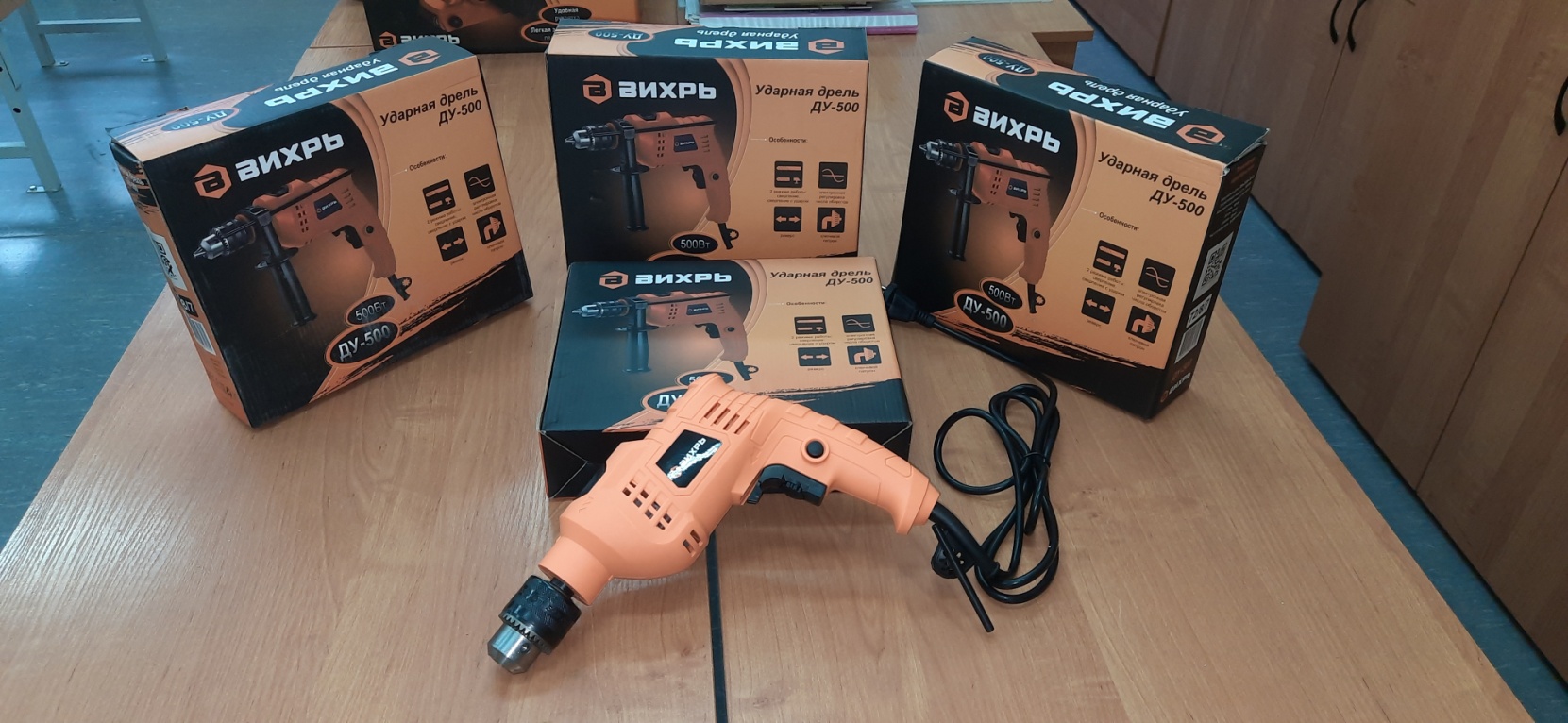 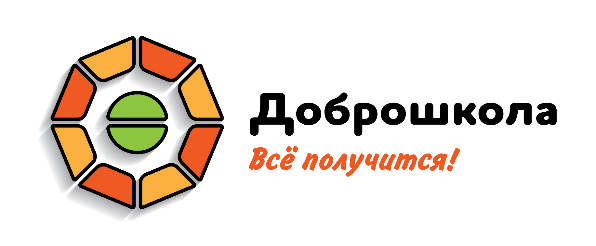 Дополнительное образование
 «Декоративно-прикладное искусство», 
«Декоративно-прикладное искусство для обучающихся с ТМНР»
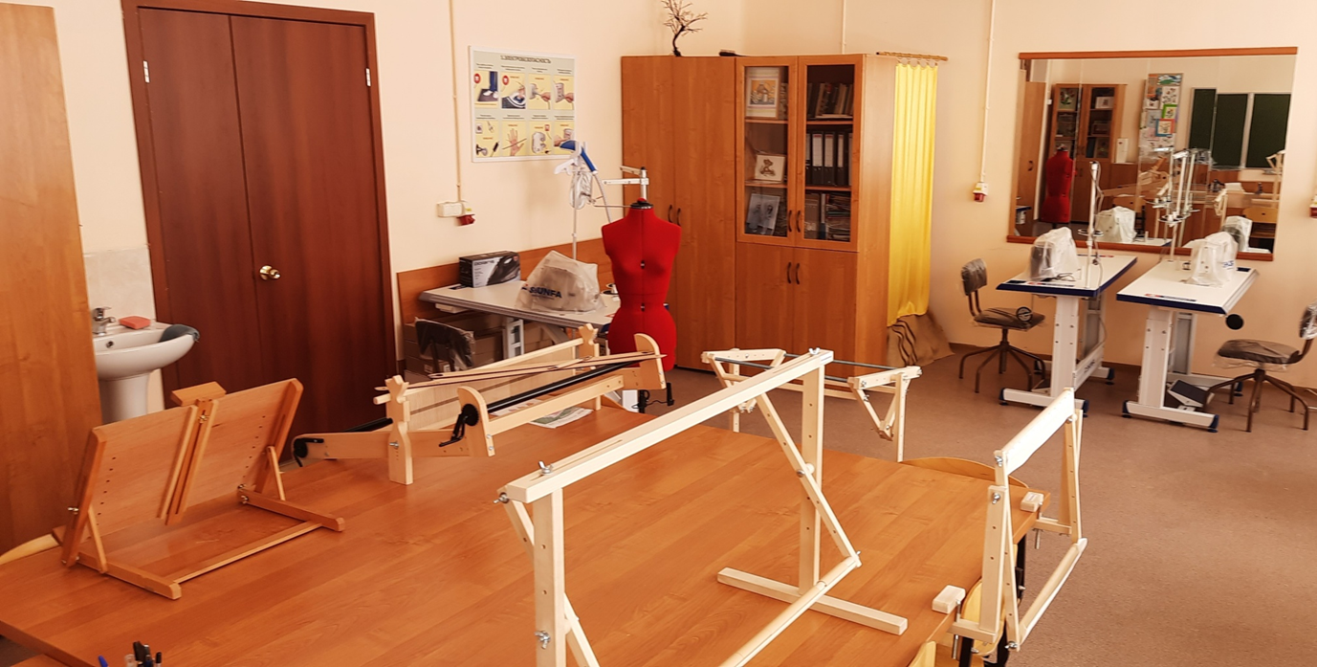 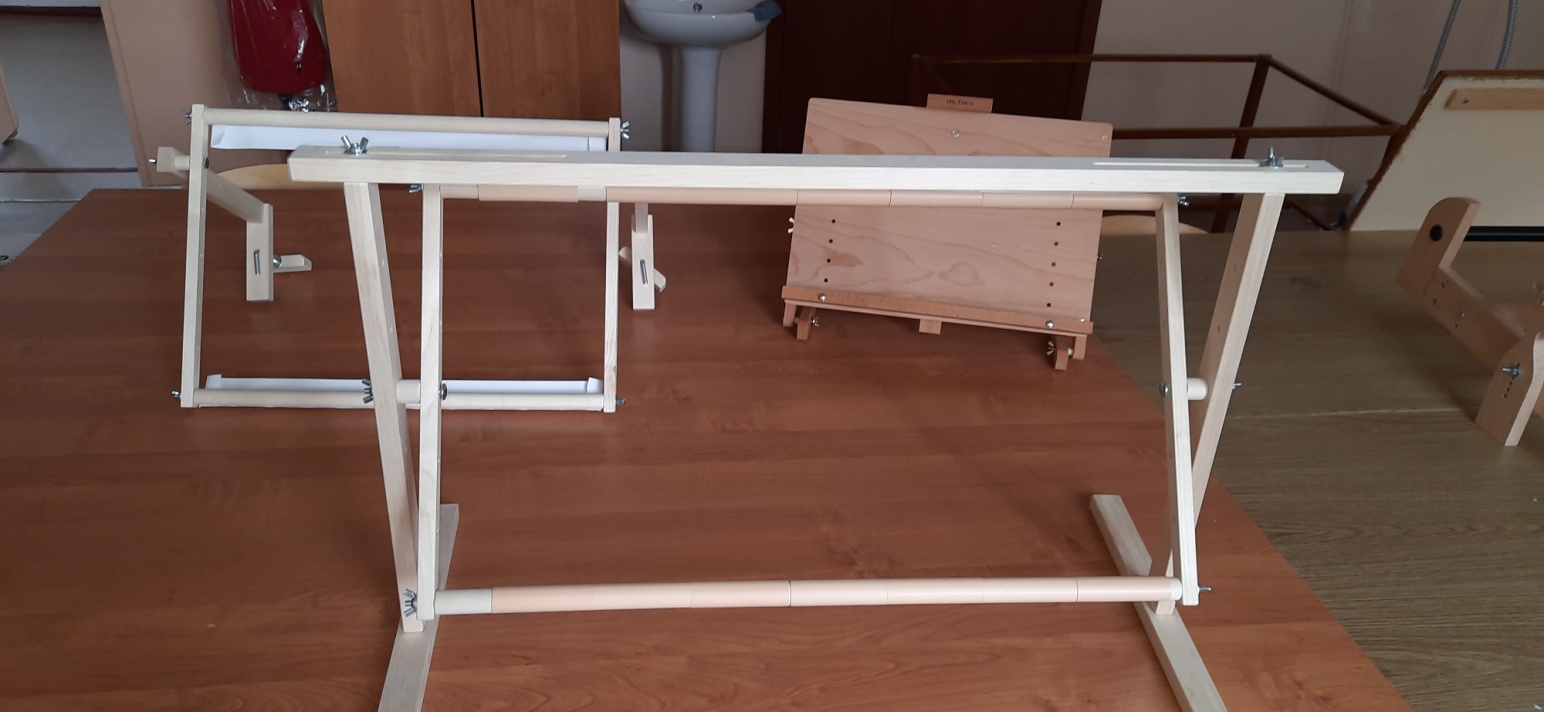 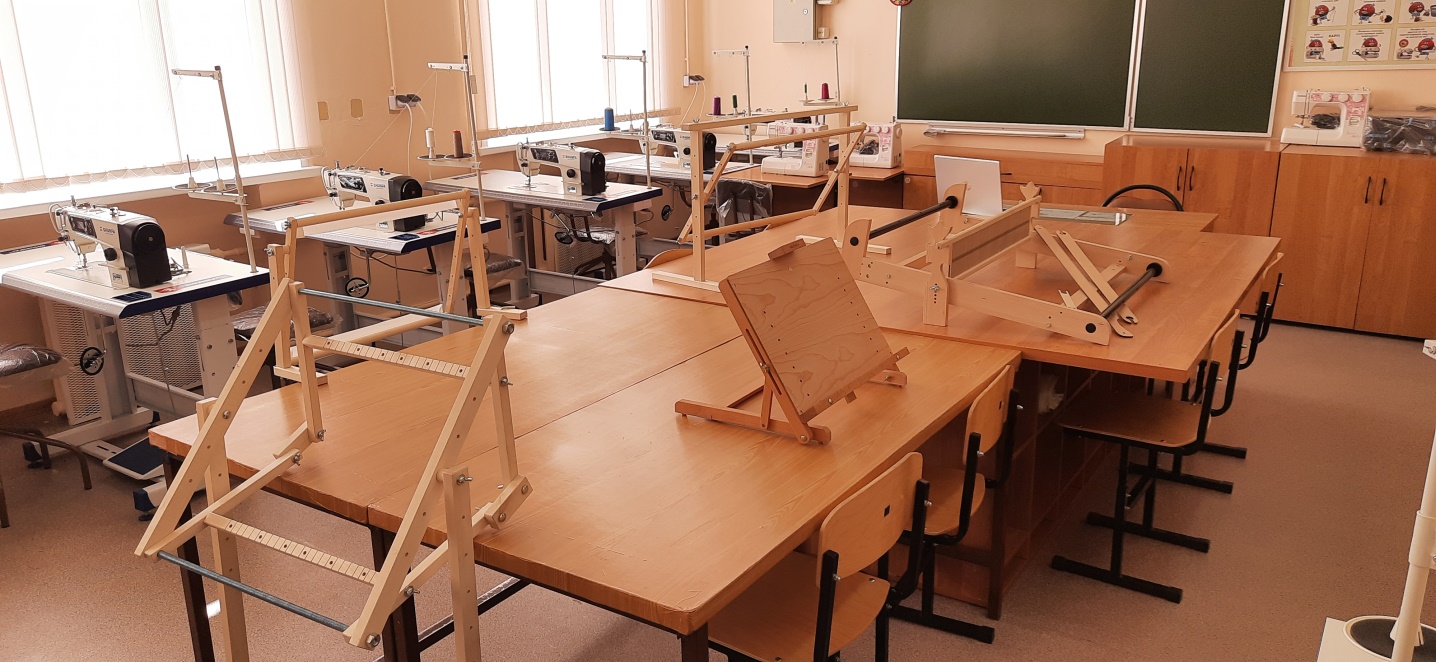 Дополнительное образованиеМастерская «Повар»
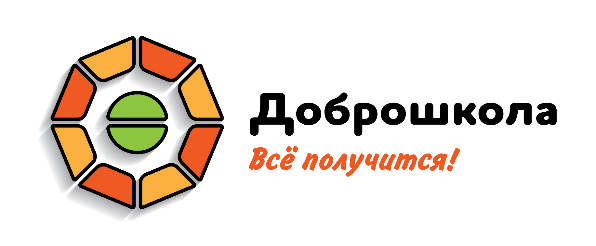 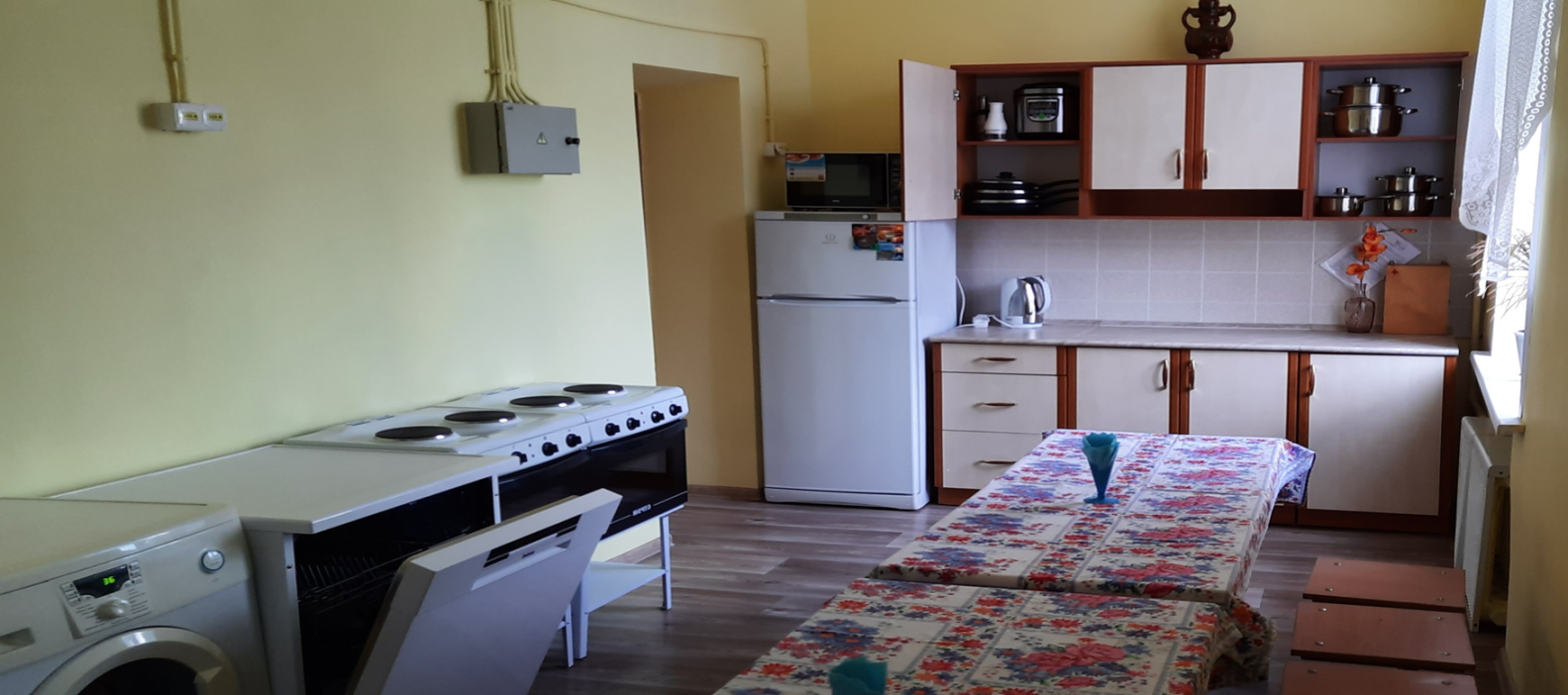 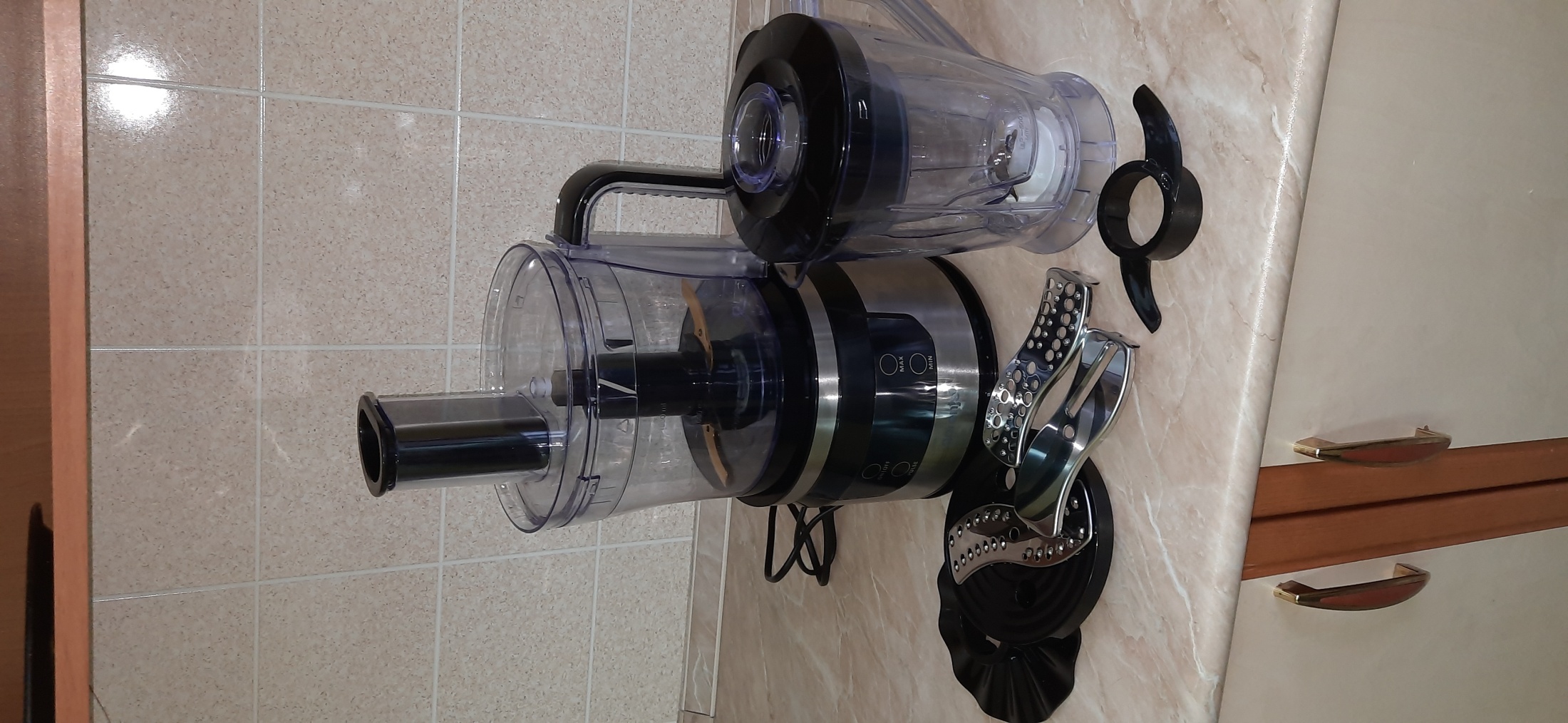 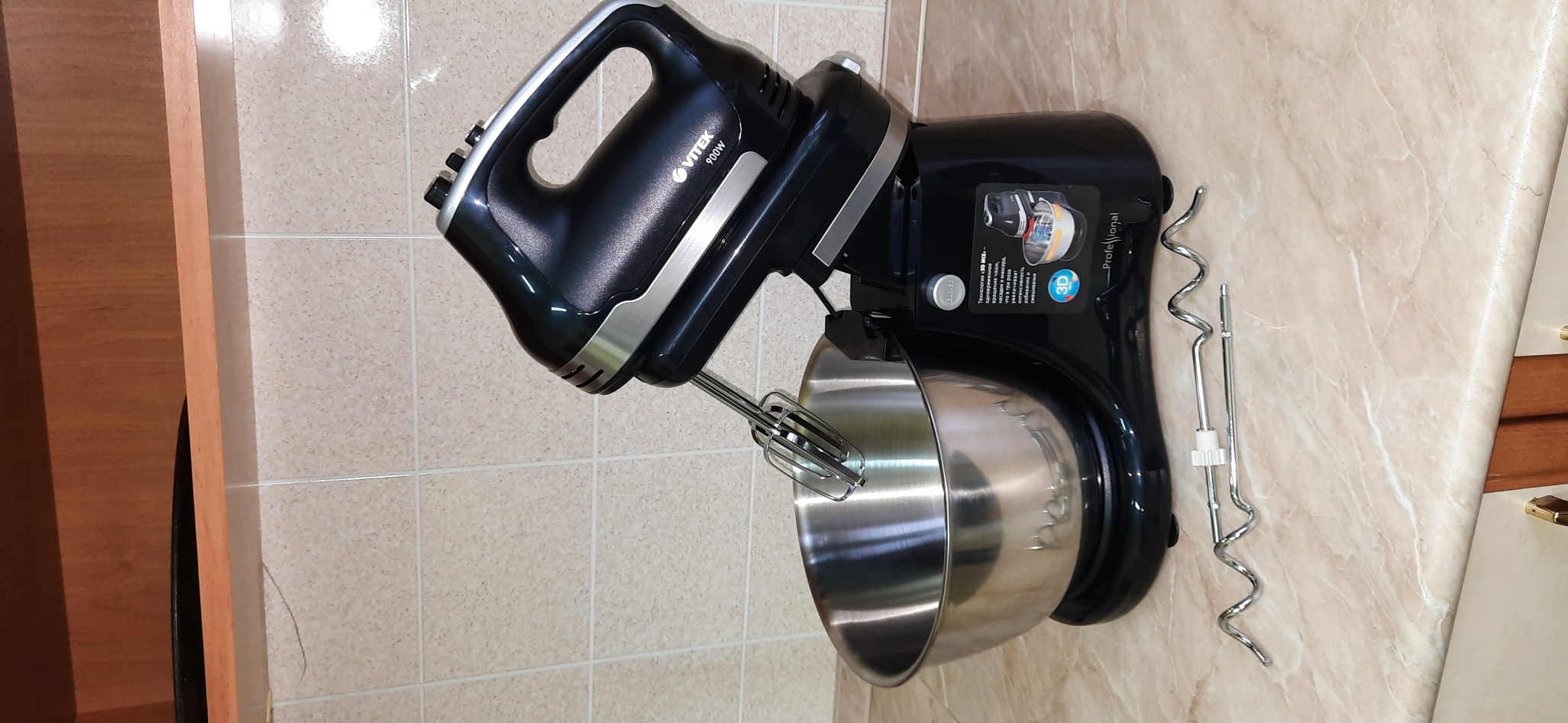 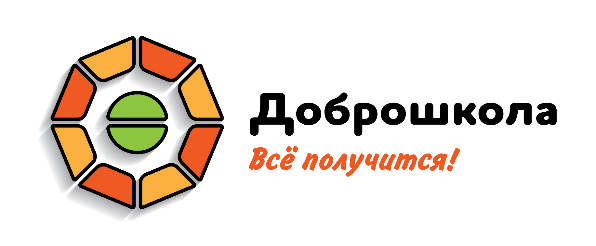 Психолого-педагогическое сопровождение
Кабинет педагога -психолога
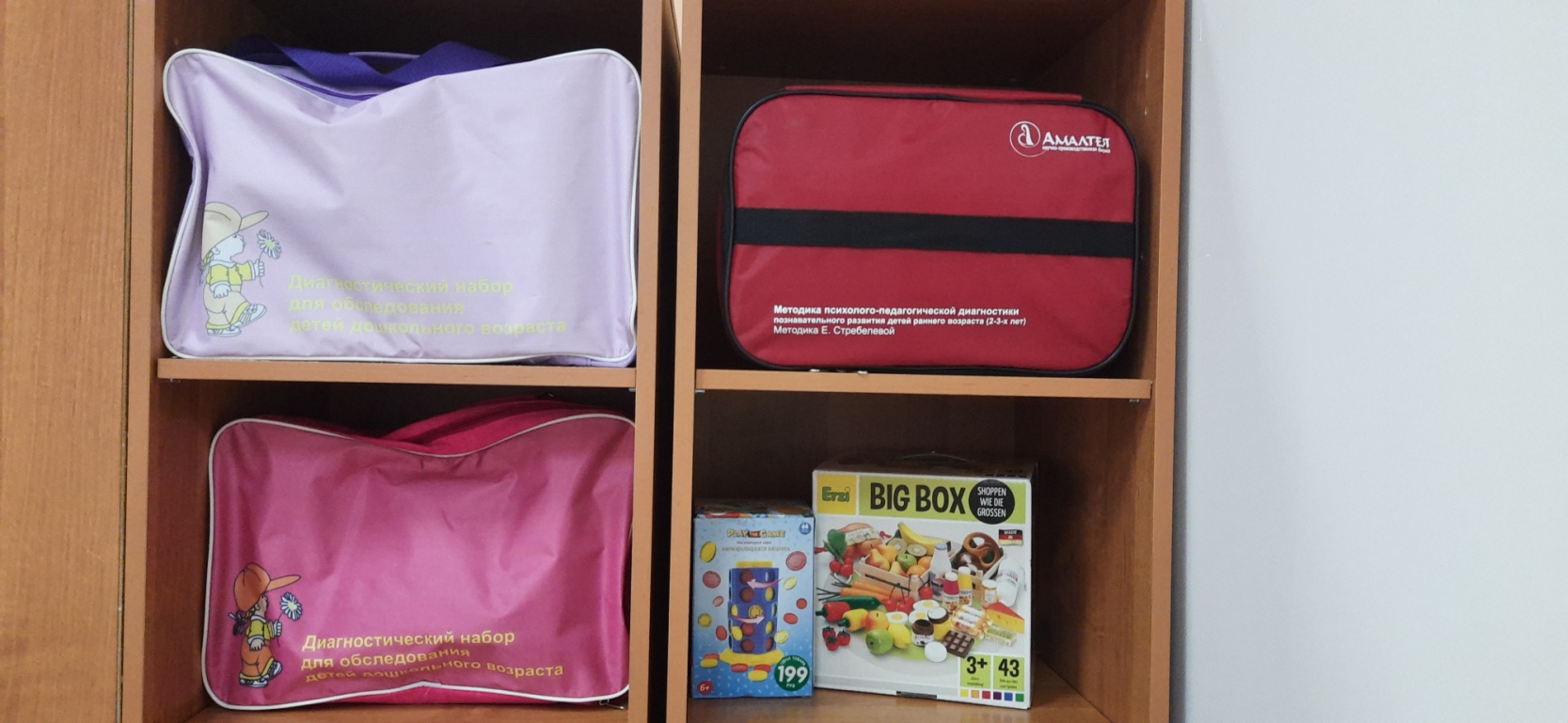 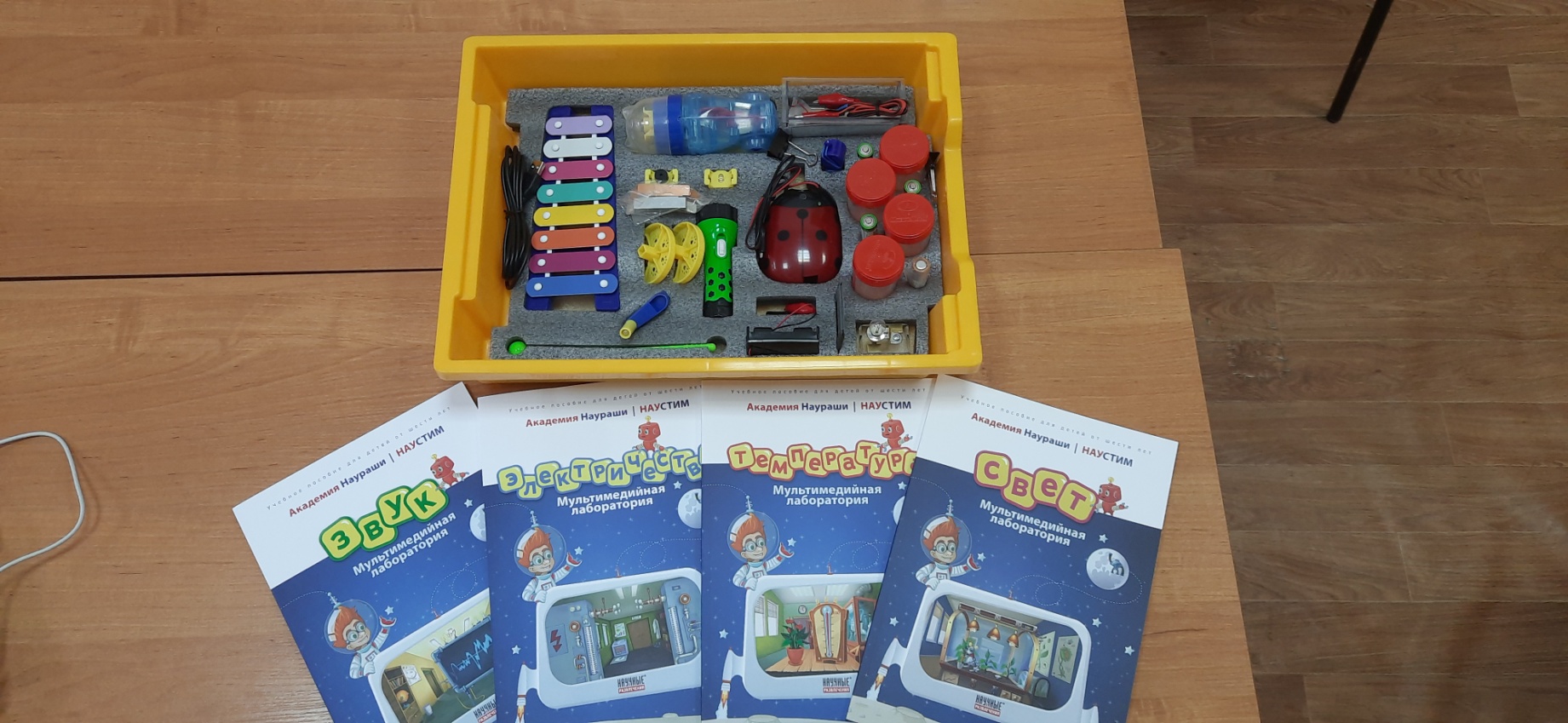 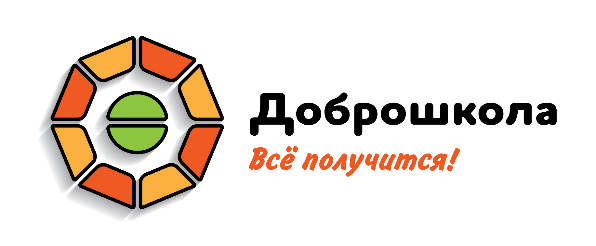 Психолого-педагогическое сопровождение
Кабинет педагога -психолога
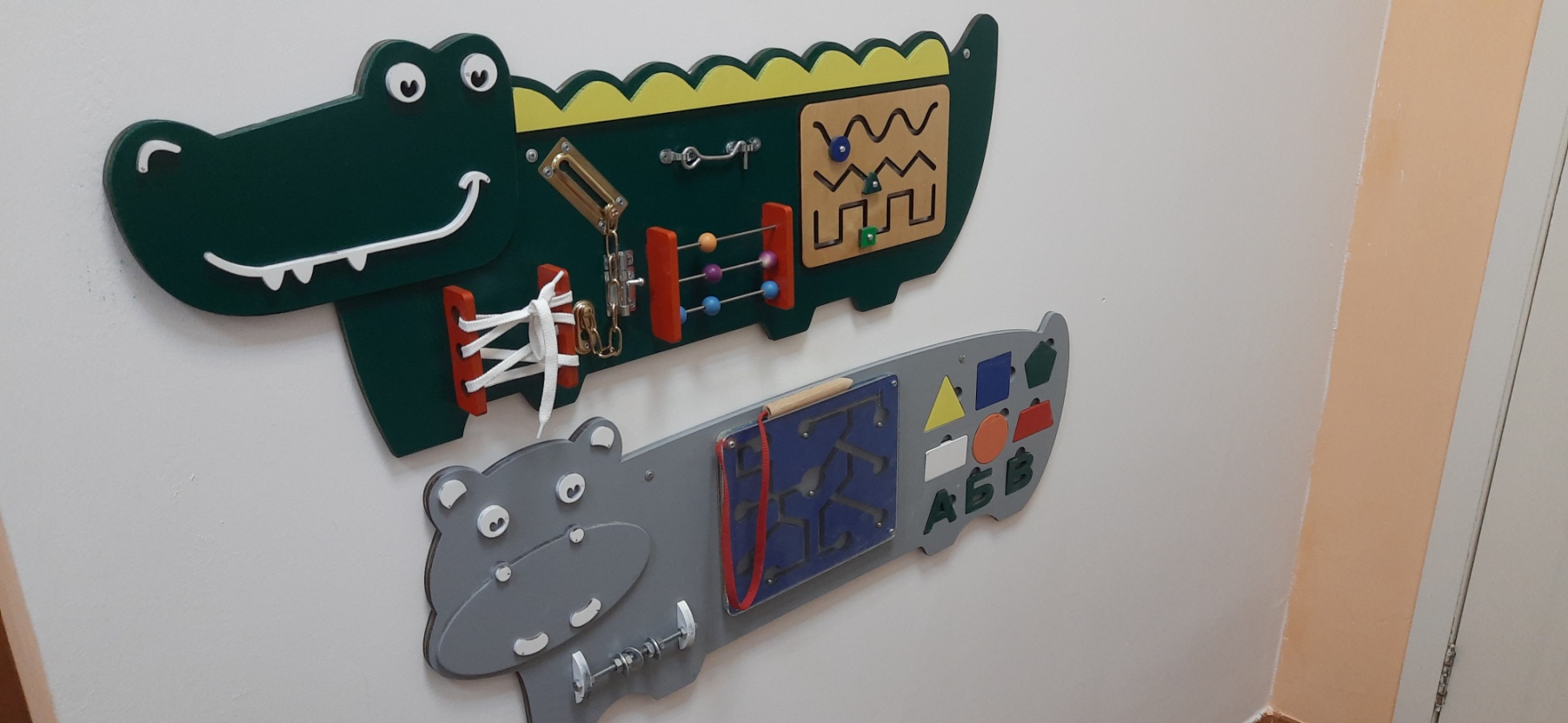 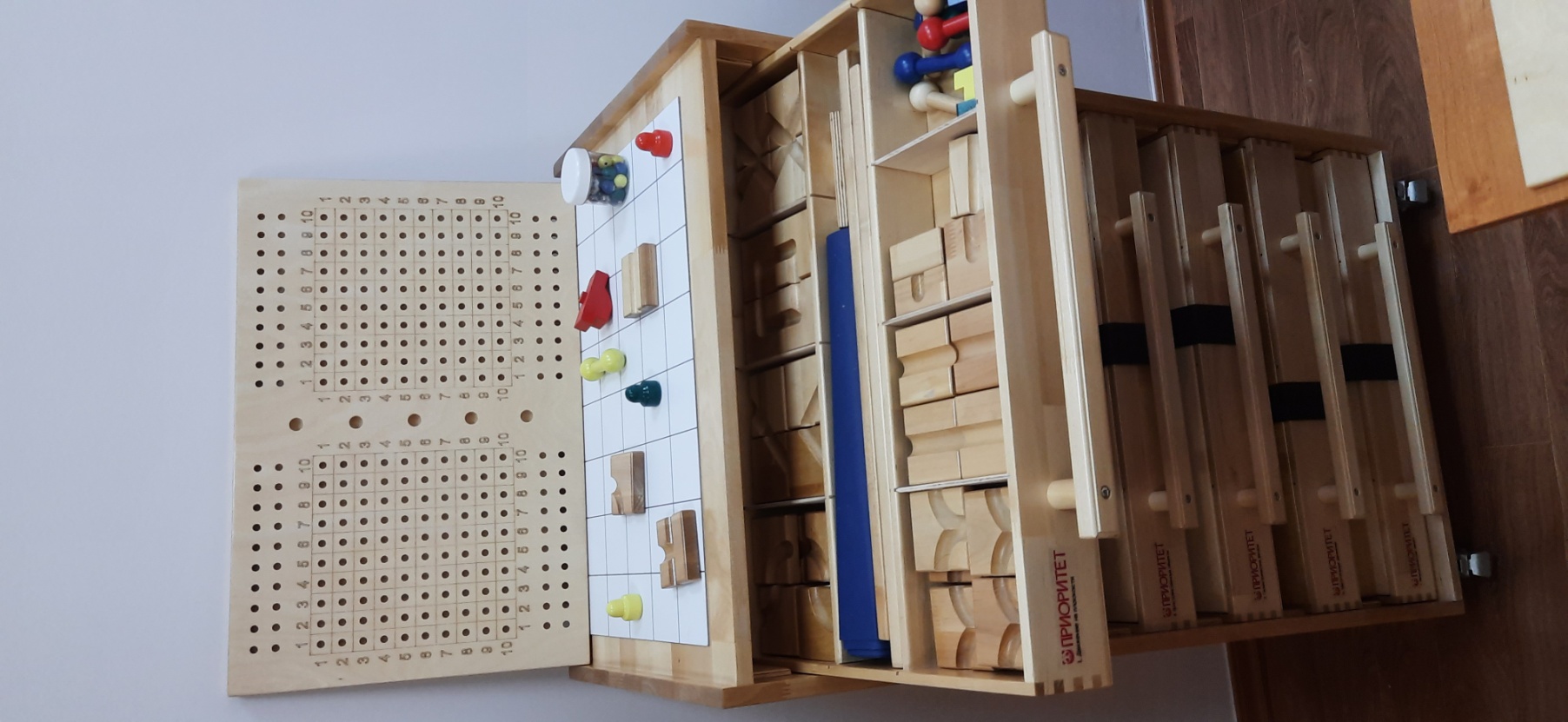 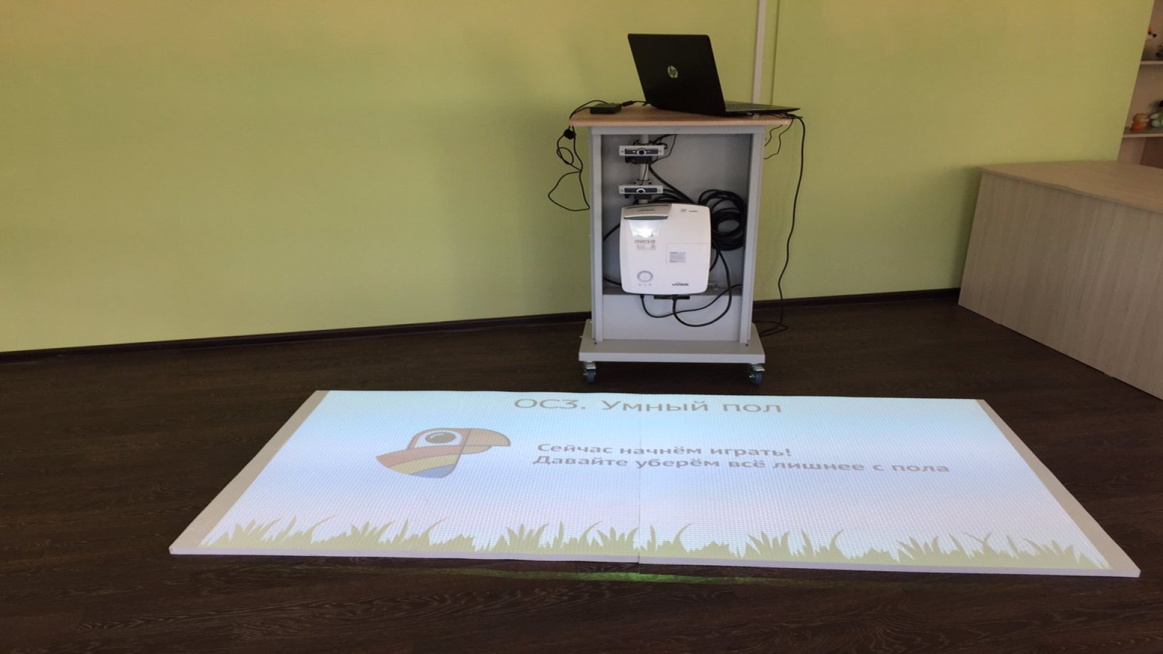 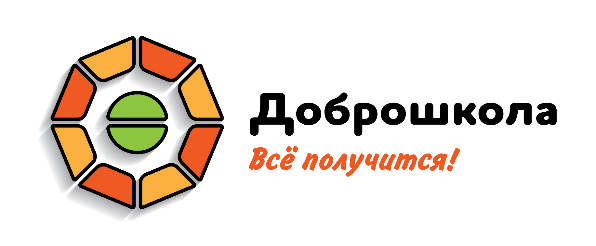 Психолого-педагогическое сопровождениеКабинет учителя - дефектолога
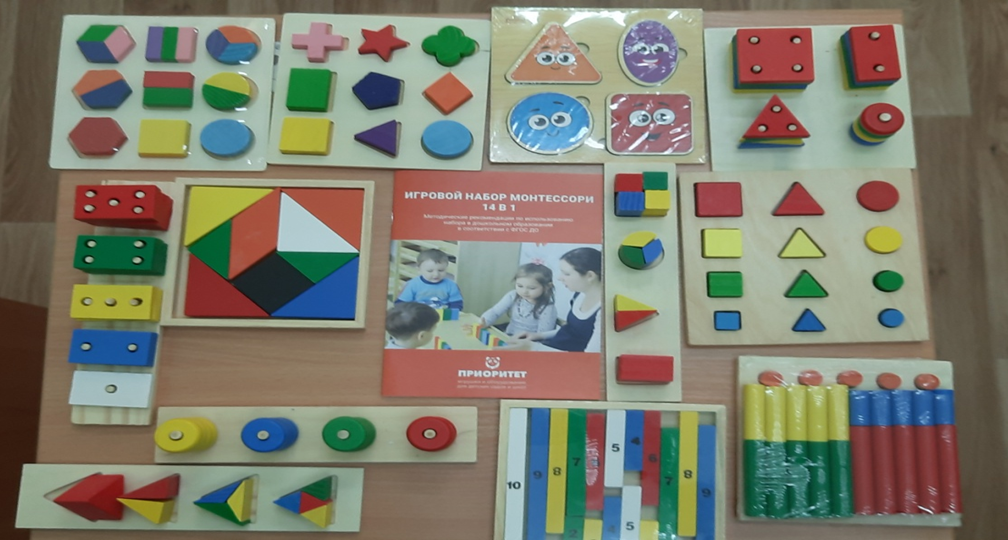 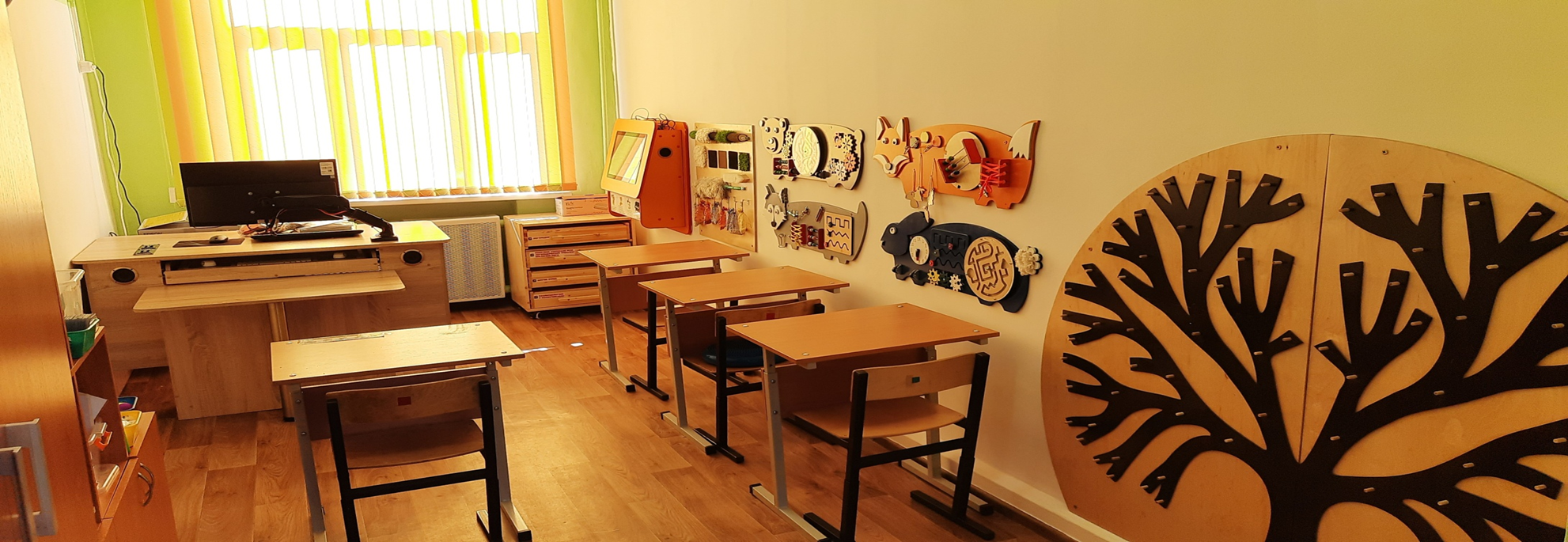 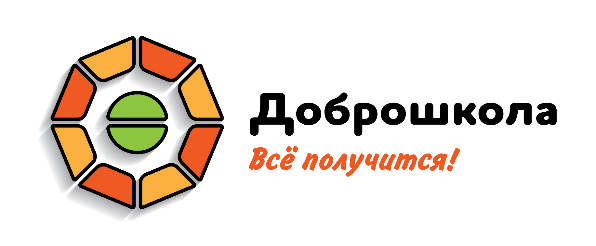 Психолого-педагогическое сопровождениеКабинет учителя - дефектолога
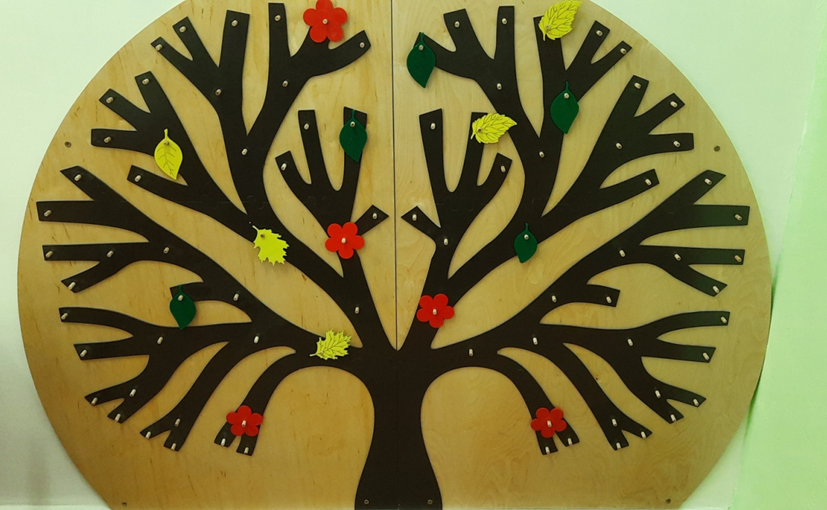 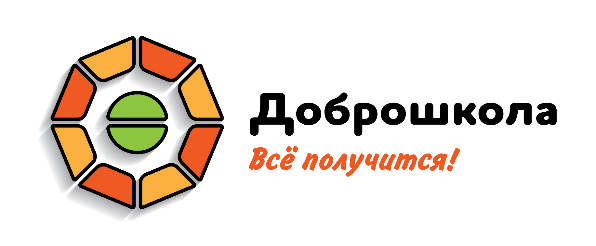 Психолого-педагогическое сопровождениеКабинет учителя - логопеда
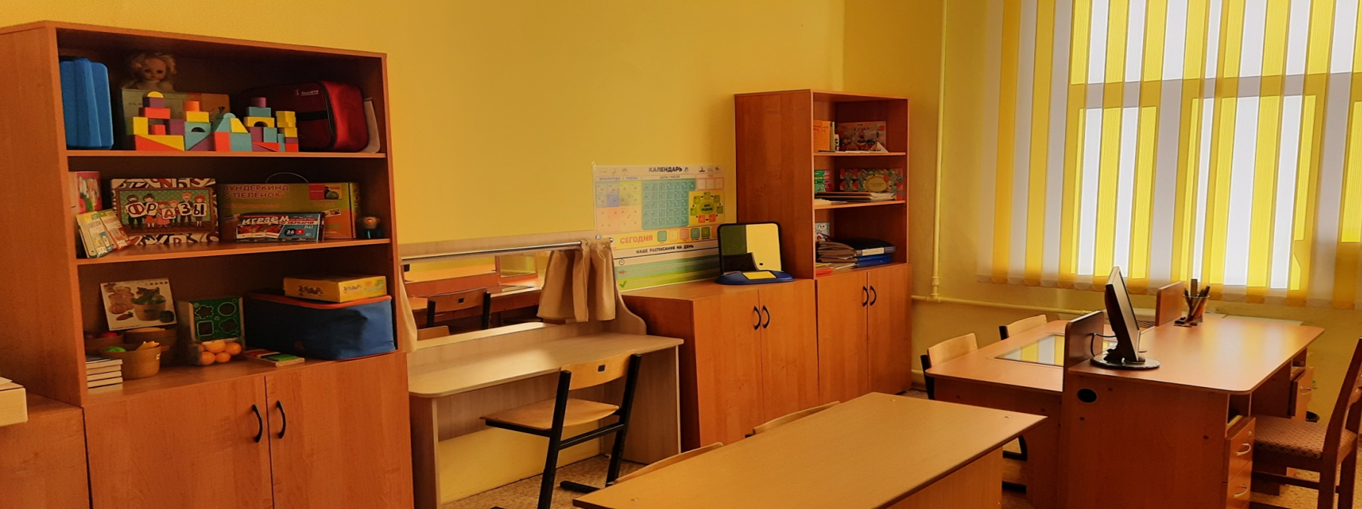 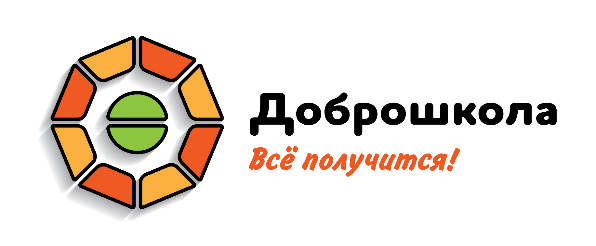 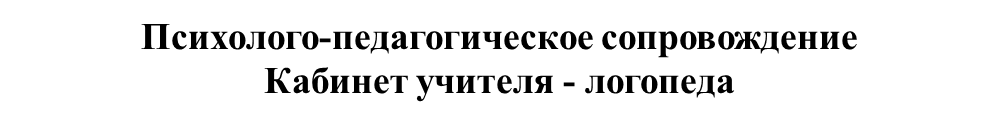 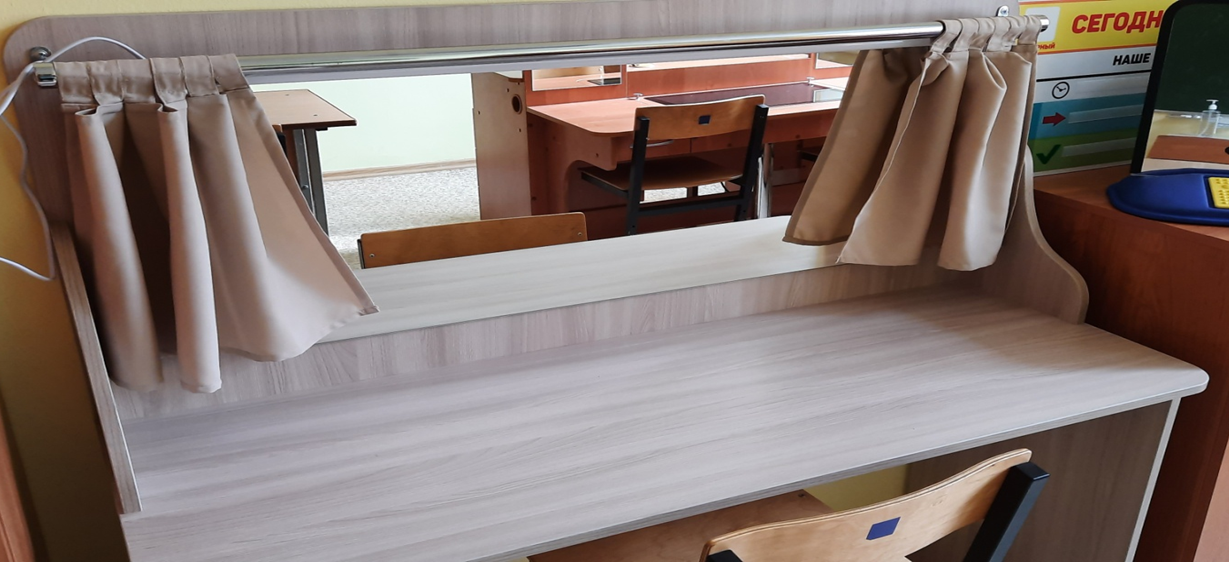 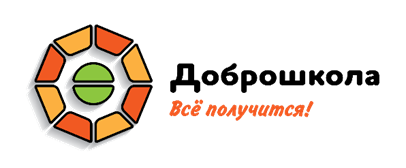 Учебные кабинетыКабинеты начальной школы,  математики,  естествознания и географии оснащены  учебно-демонстрационными системами с моторизированными сенсорными экранами и современными методическими пособиями.
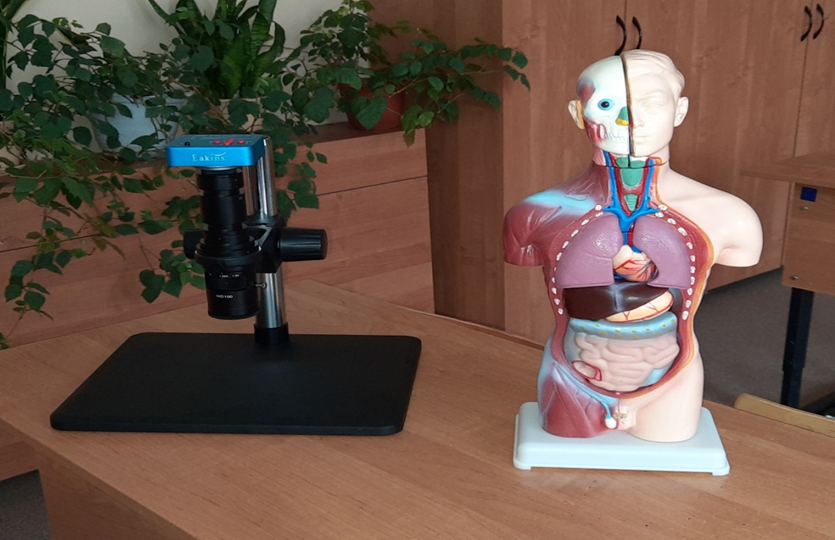 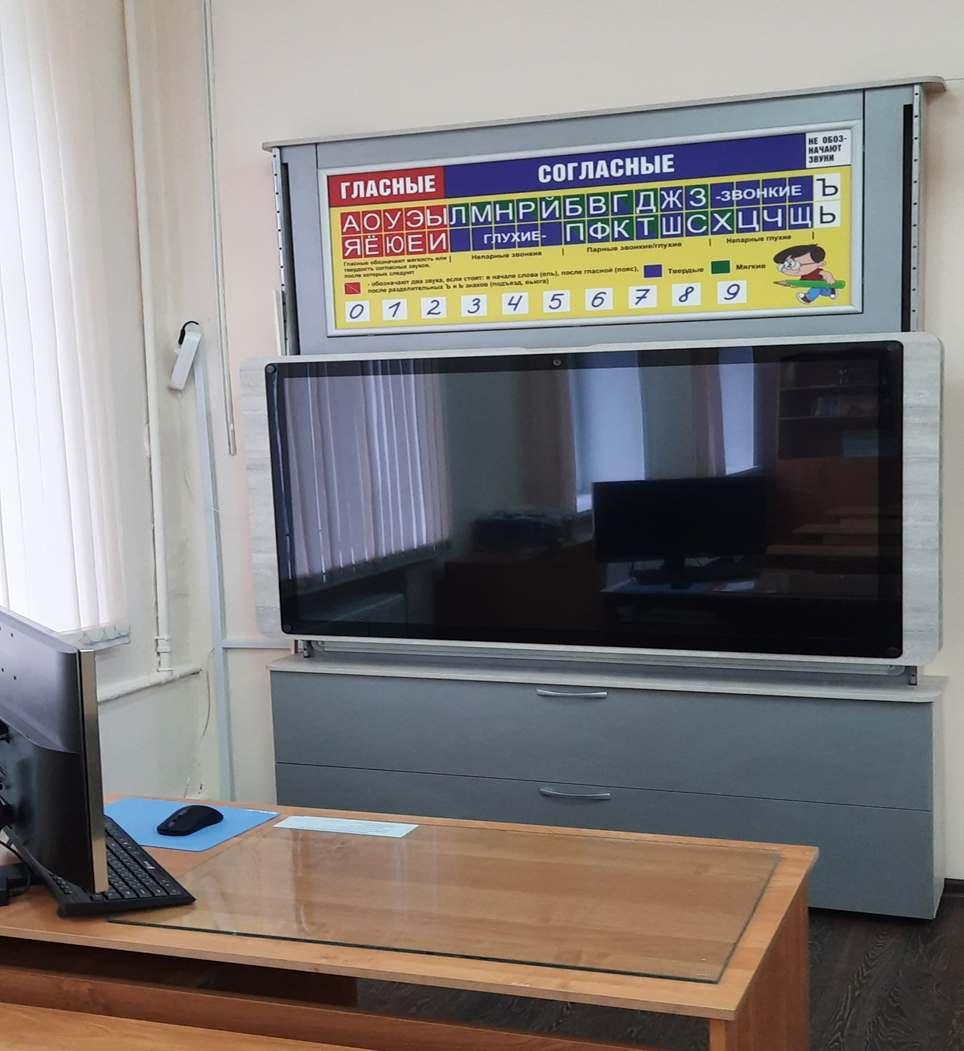 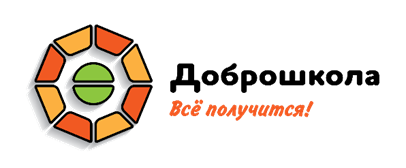 Кабинет адаптивной физкультуры для обучающихся с ТМНР100% обучающихся с тяжелыми множественными нарушениями развития смогут воспользоваться современным, специализированным оборудованием
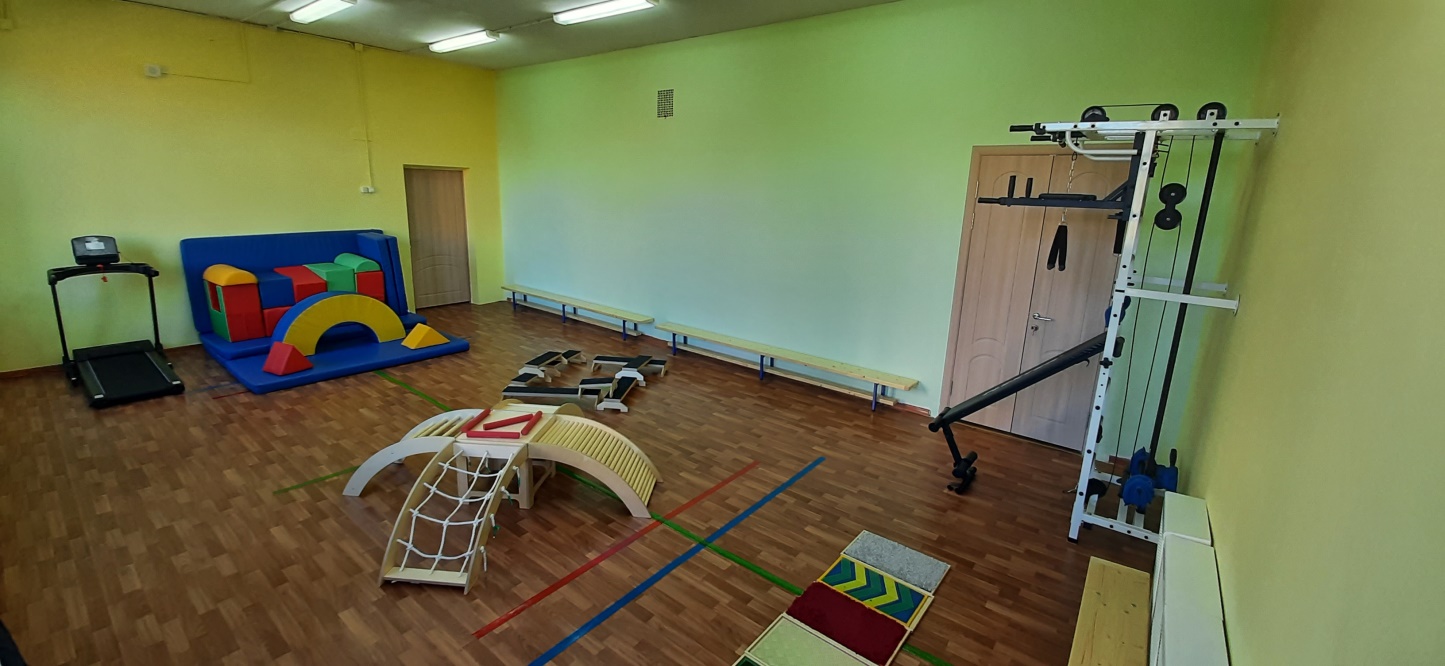 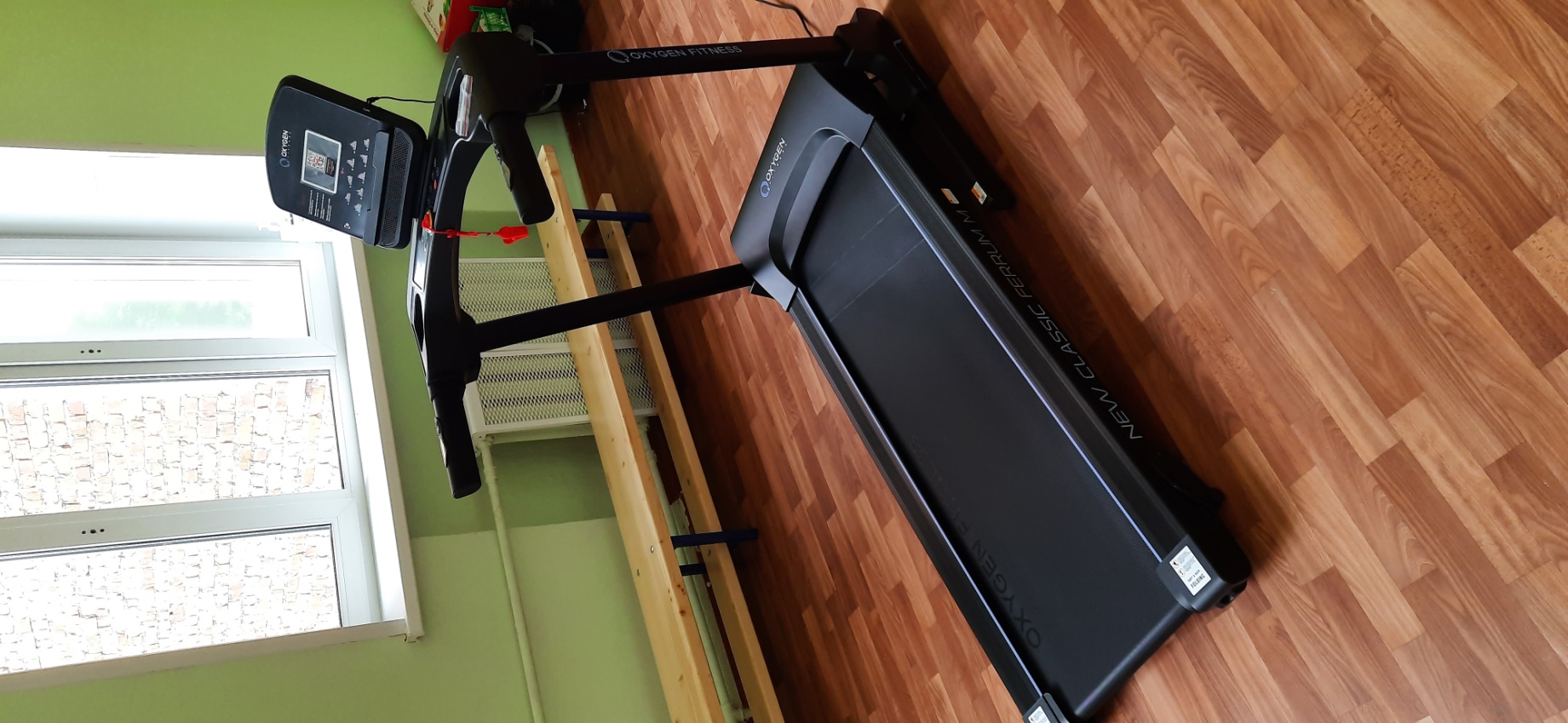 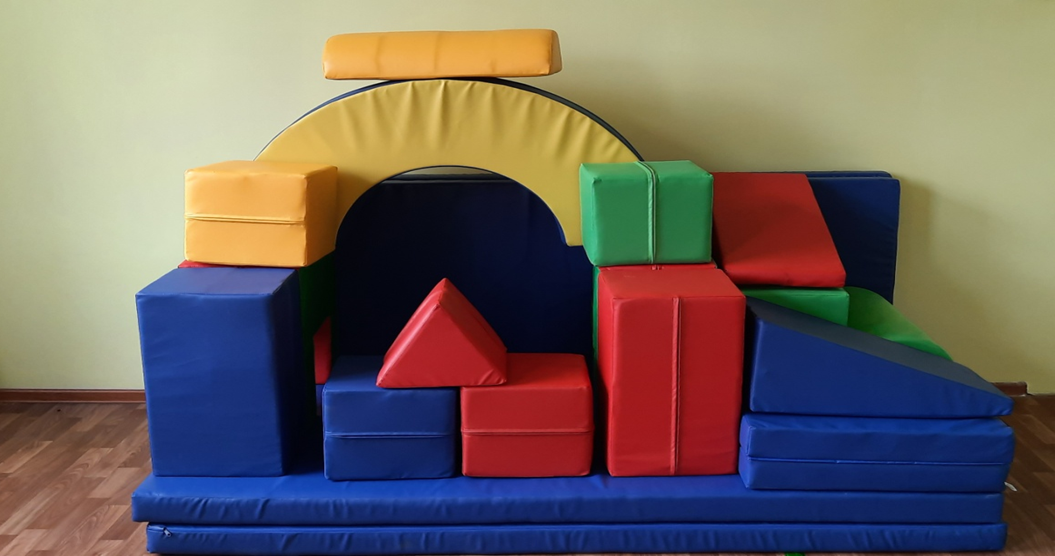 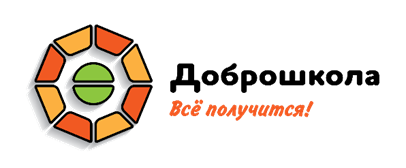 Кабинет адаптивной физкультуры для обучающихся с ТМНР
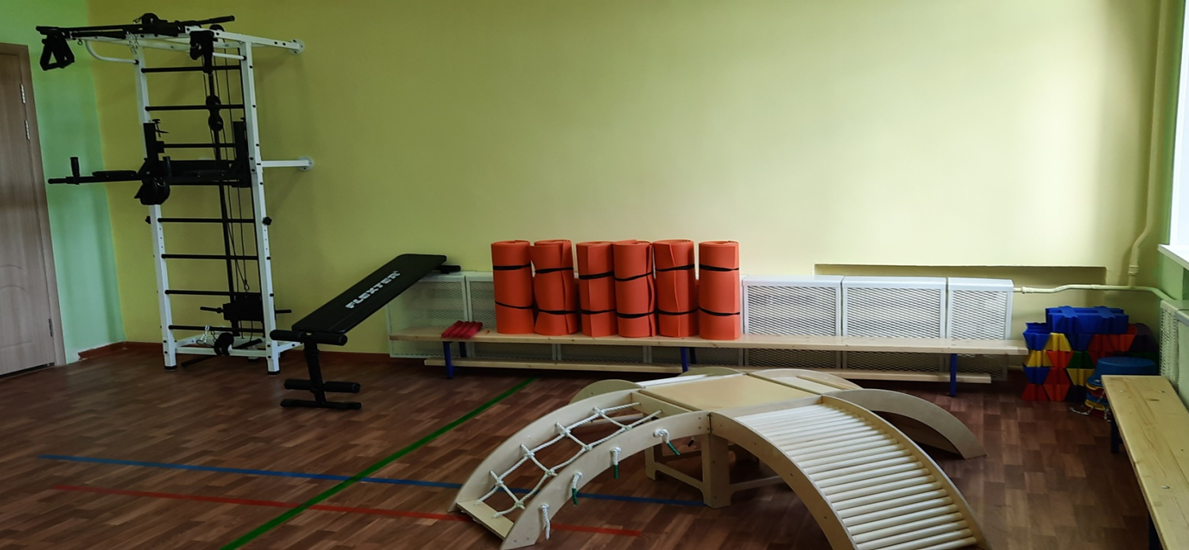 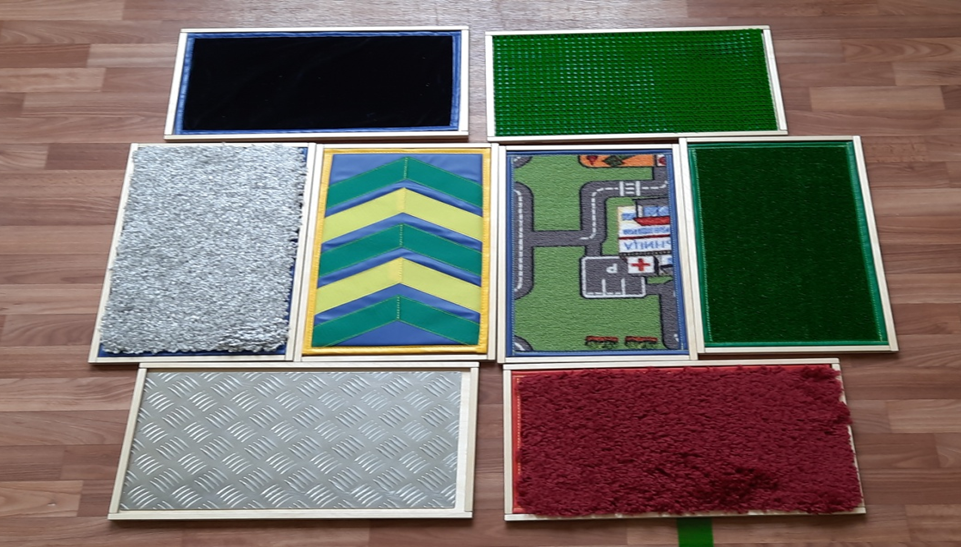 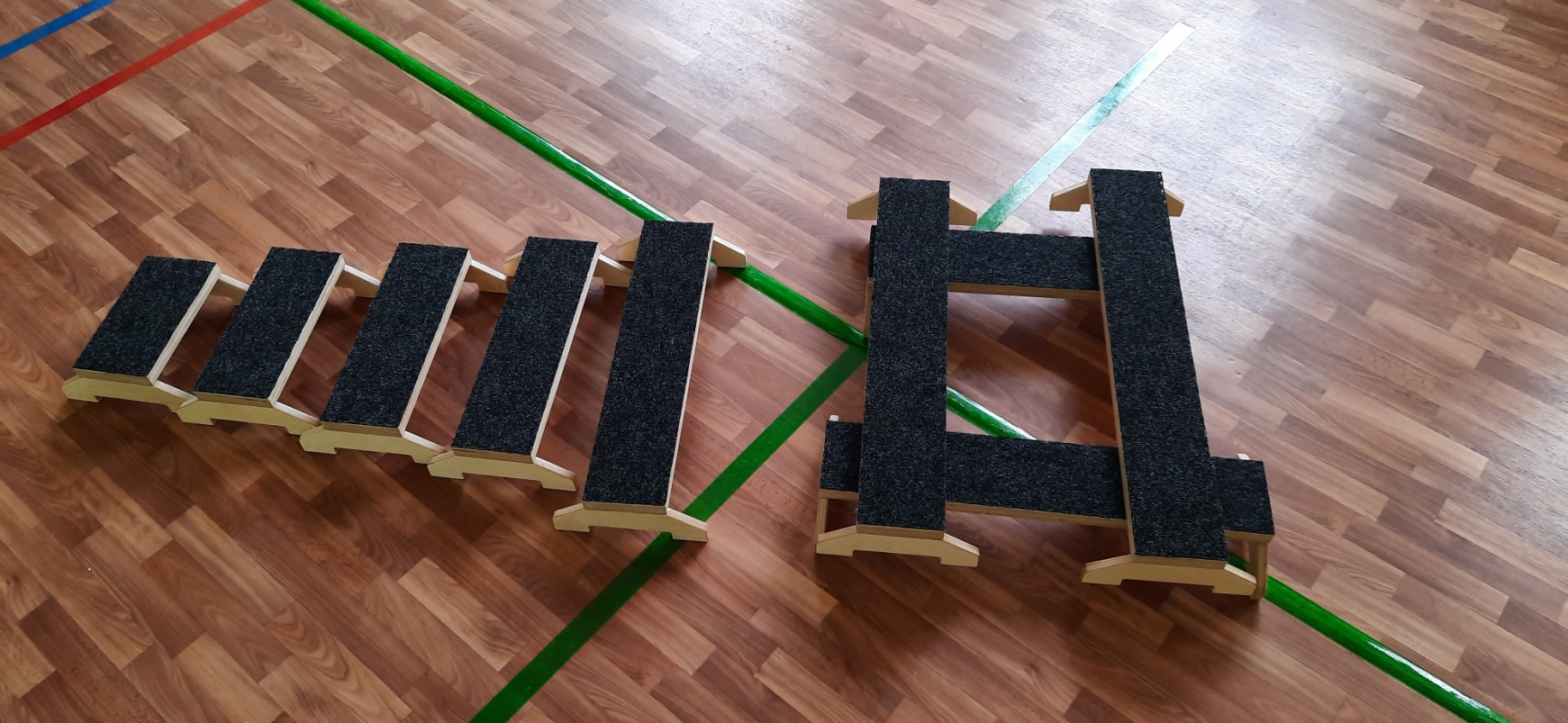 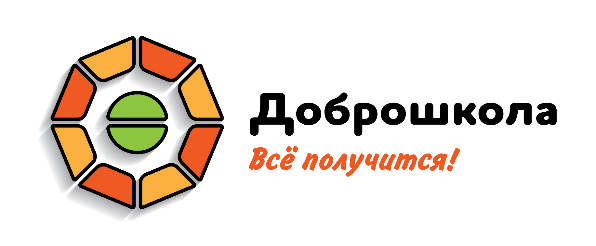 Участие школы в федеральном проекте  «Современная школа» дает возможность:
• обучающимся – получить качественное образование, соответствующее требованиям федеральных государственных образовательных стандартов; 
• выпускникам школы – быть конкурентоспособными в социуме и системе профессионального образования; 
• педагогам – активно применять в своей практике современные технологии обучения;
• образовательному учреждению – иметь современную материально-техническую базу.
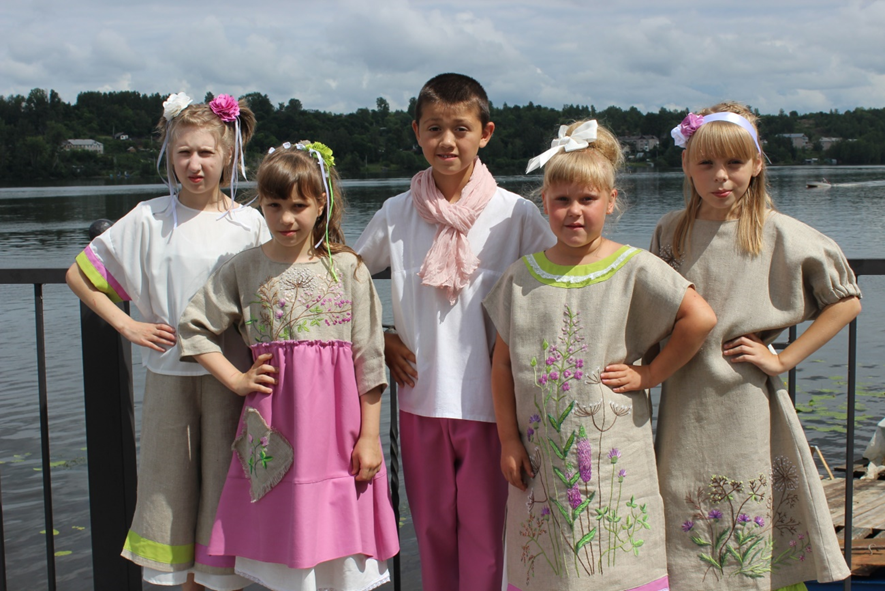 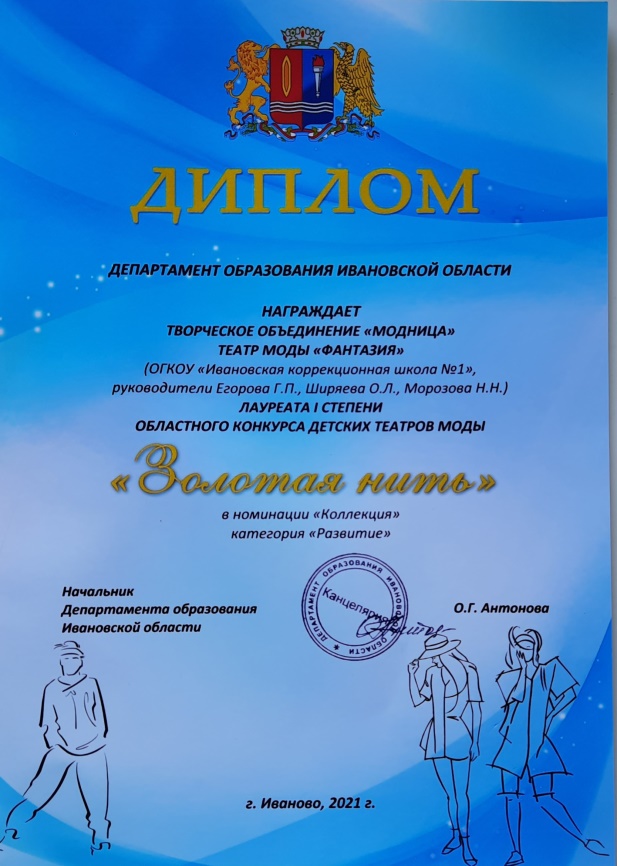 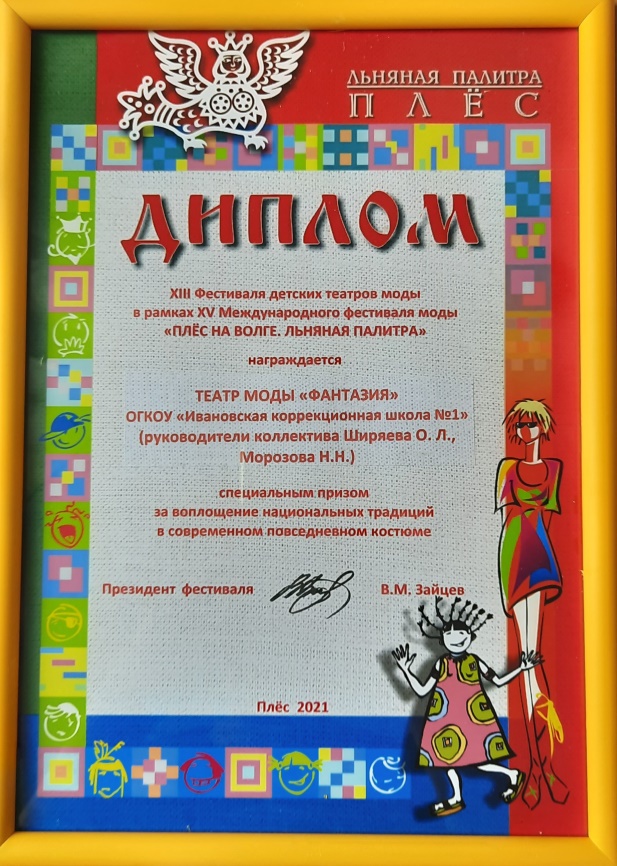